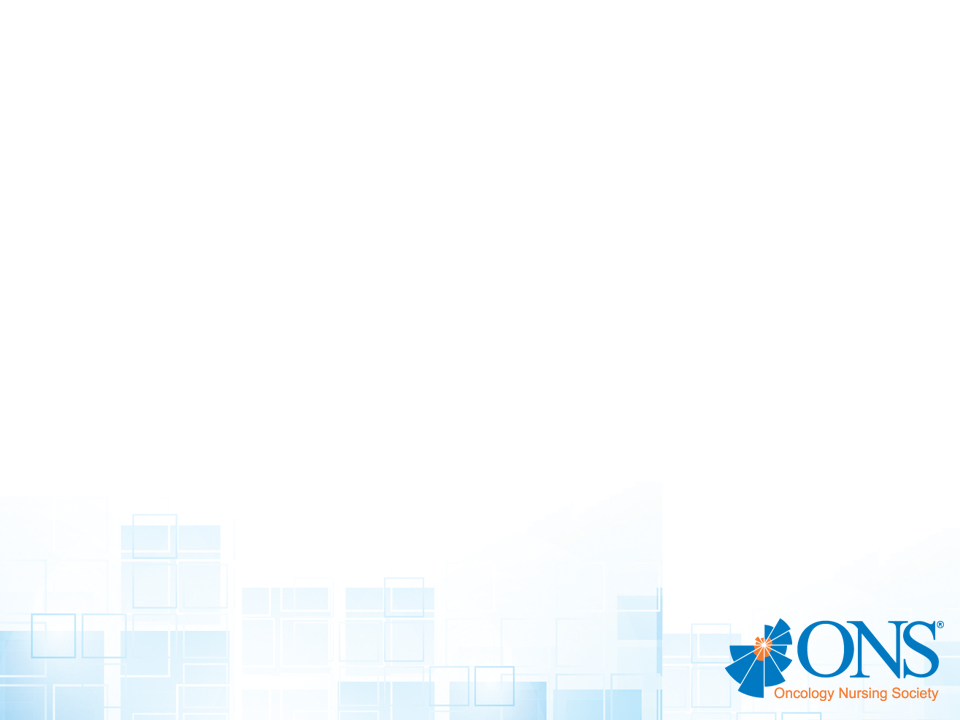 New Cancer Drug Update 2017
Teresa Knoop, MSN, RN, AOCN®
Vanderbilt-Ingram Cancer Center
Nashville, TN
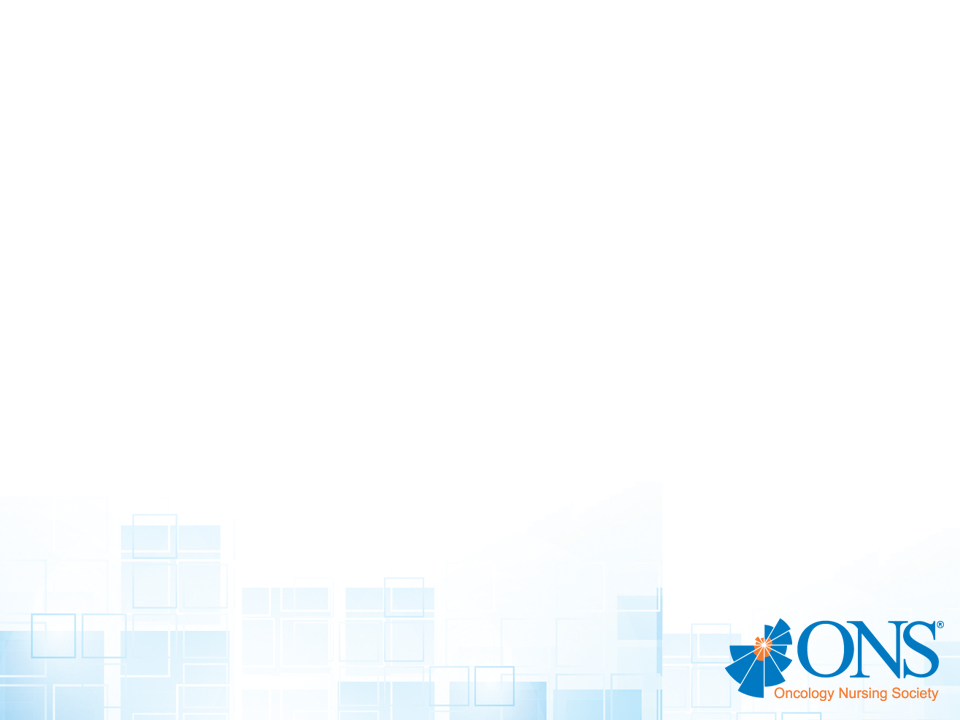 Disclosures
No conflicts to disclose
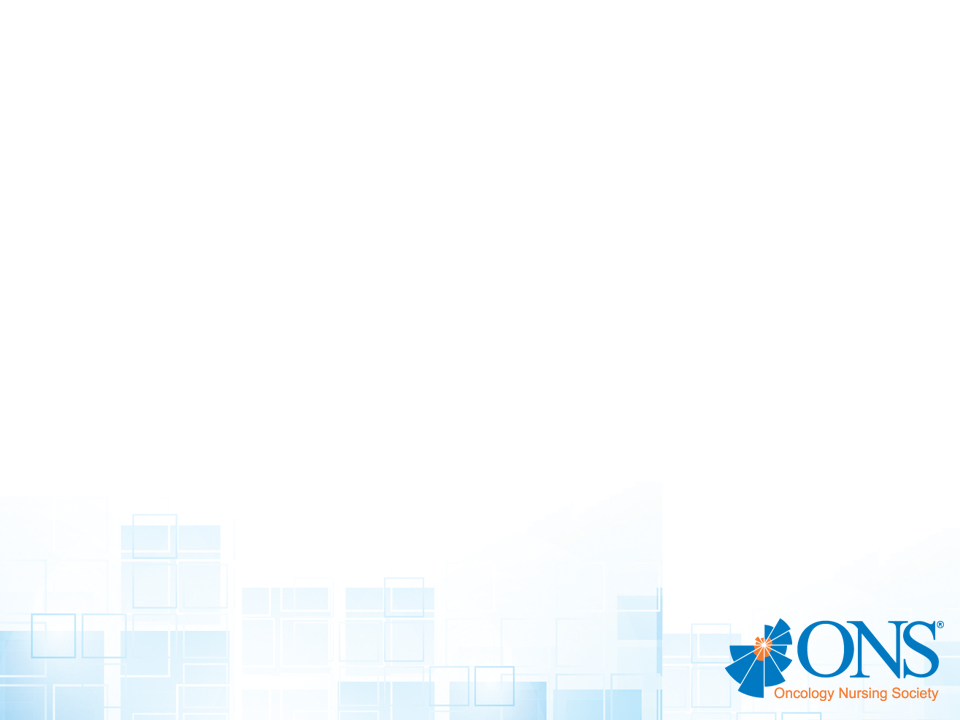 Objectives
Identify new  drugs/agents that have been FDA approved for cancer treatment in 2017.

Recognize how new drugs/agents are given generic names.

Identify how to gain information about new drugs based on the generic naming system
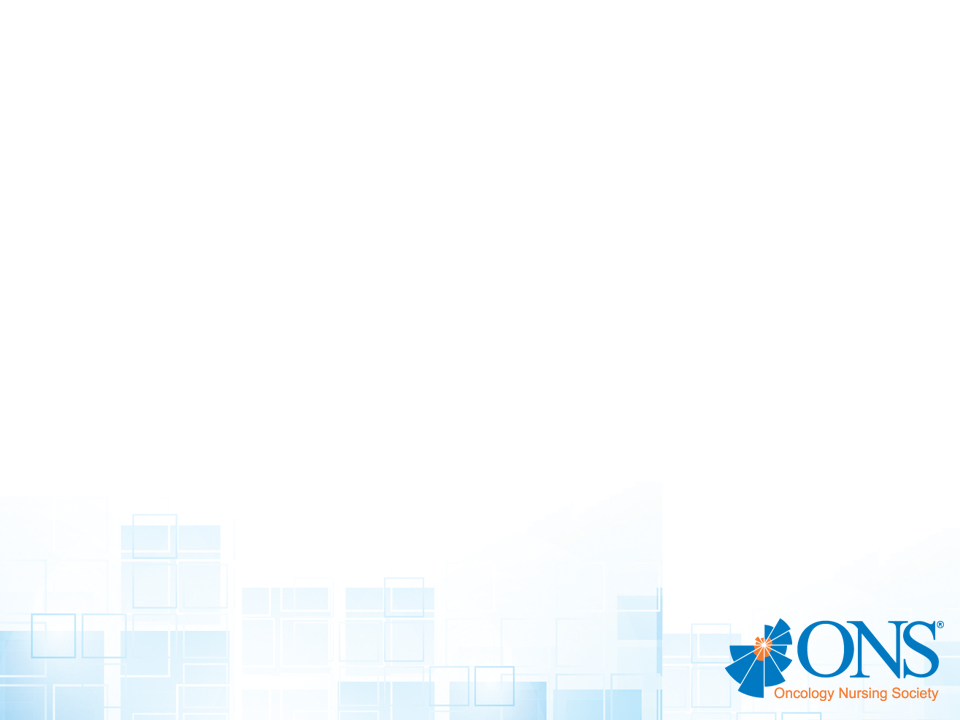 Progress in Cancer Therapy 2017
New FDA Approved Cancer Treatment Agents (thus far)

13 total: 6 solid tumor & 7 hematologic
 1 new formulation as liposomal cytotoxic chemotherapy
 
11 Molecularly Targeted/Immunotherapy
1 new formulation as subcutaneous

1 re-approval 




http://www.fda.gov/Drugs/InformationOnDrugs/ApprovedDrugs/ucm279174.htm
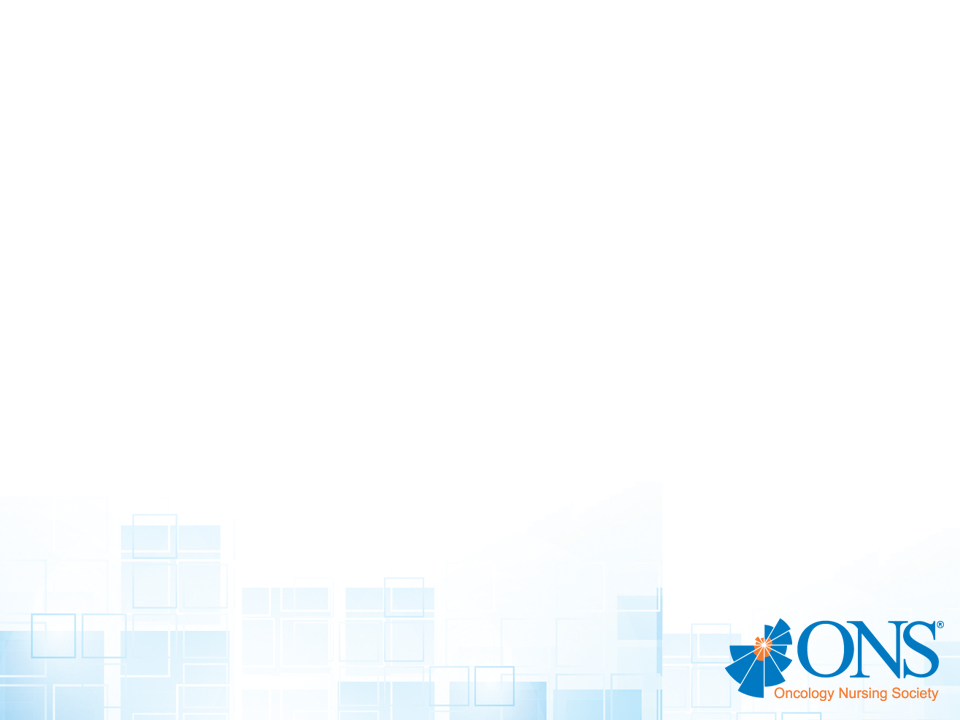 Progress in Cancer Therapy 2017
New FDA Approved Cancer Treatment Agents (thus far)


1 Cellular  Gene Therapy

The U.S. Food and Drug Administration issued a historic action today making the first gene therapy available in the United States, ushering in a new approach to the treatment of cancer and other serious and life-threatening diseases.



https://www.fda.gov/NewsEvents/Newsroom/PressAnnouncements/ucm574058.htm





http://www.fda.gov/Drugs/InformationOnDrugs/ApprovedDrugs/ucm279174.htm
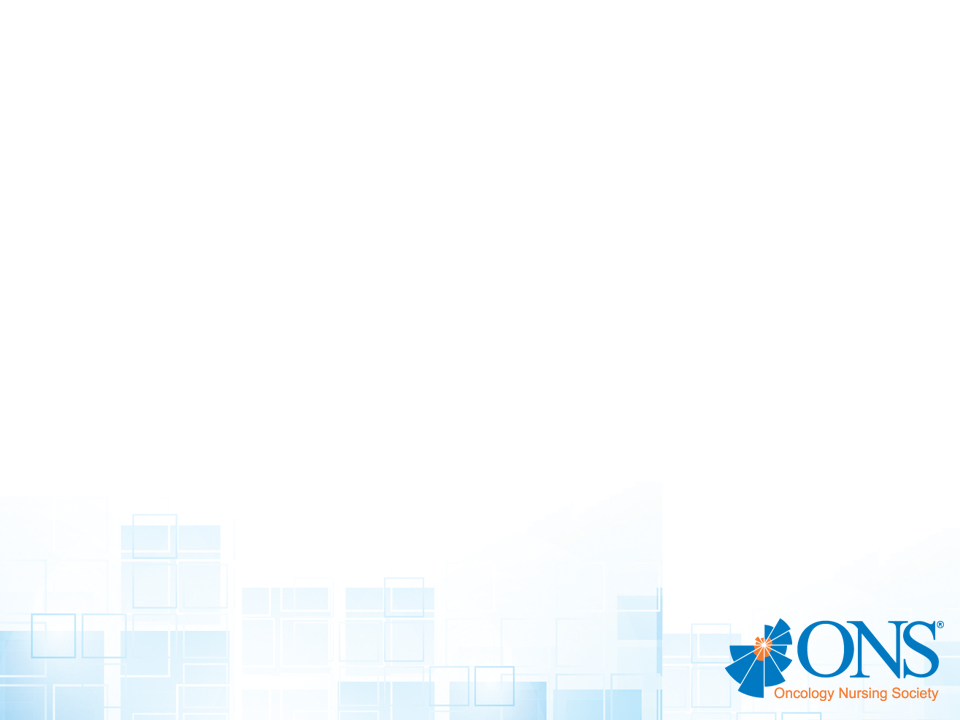 Progress in Cancer Therapy 2017
New FDA Approved Cancer Treatment Agent Indications (thus far)

13 drugs with 17 new indications

13 solid tumor indications

 4 hematologic indications




http://www.fda.gov/Drugs/InformationOnDrugs/ApprovedDrugs/ucm279174.htm
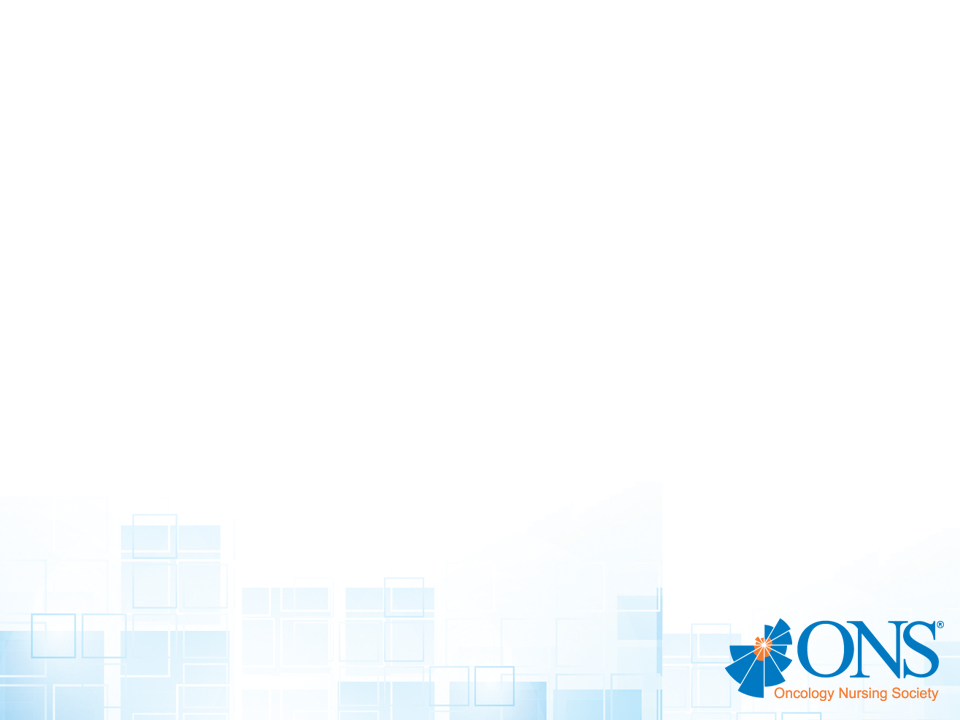 Progress in Cancer Therapy 2017
Non-Small Cell Lung Cancer (NSCLC)

brigatinib ALUNBRIG™ Takeda (metastatic ALK positive NSCLC progressed on or are intolerant to crizotinib)

ceritinib ZYKADIA® Novartis (metastatic ALK positive NSCLC)

pembrolizumab  KEYTRUDA® Merck (in combination with  pemetrexed and carboplatin for the tx of previously untreated metastatic non-squamous NSCLC)

osimertinib TAGRISSO® AstraZeneca (metastatic EGFR T790M mutation positive NSCLC with disease progression on or after EGFR tyrosine kinase therapy)

dabrafenib and trametinib TAFINLAR ® and MEKINIST ® Novartis (metastatic NSCLC with BRAF V600E mutation)	


	http://www.fda.gov/Drugs/InformationOnDrugs/ApprovedDrugs/ucm279174.htm
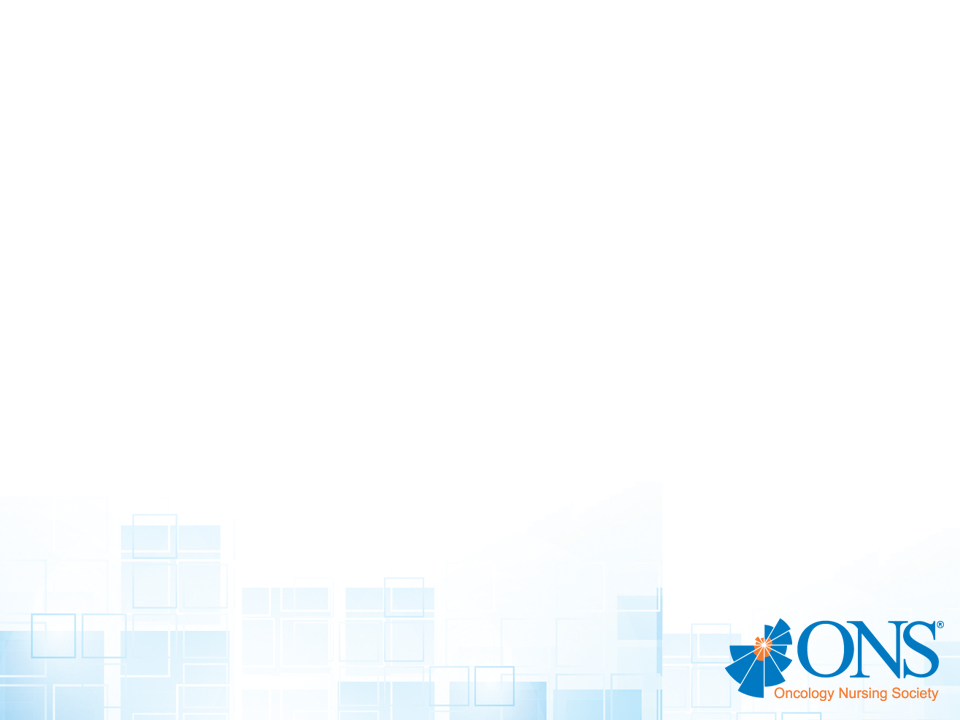 Progress in Cancer Therapy 2017
Breast

neratinib NERLYNX™  Puma Biotechnology (extended adjuvant treatment of adult patients with early stage HER2 overexpressed/amplified breast cancer, to follow adjuvant trastuzumab-based therapy)

ribociclib KISQALI®  Novartis ( in combination with an aromatase inhibitor as initial endocrine based tx for postmenopausal women with hormone receptor positive, HER2 negative advanced or metastatic breast cancer)

palbocliclib IBRANCE® Pfizer (hormone receptor positive, HER2 negative advanced or metastatic breast cancer in combination with an aromatase inhibitor as initial endocrine based tx in postmenopausal women)


http://www.fda.gov/Drugs/InformationOnDrugs/ApprovedDrugs/ucm279174.htm
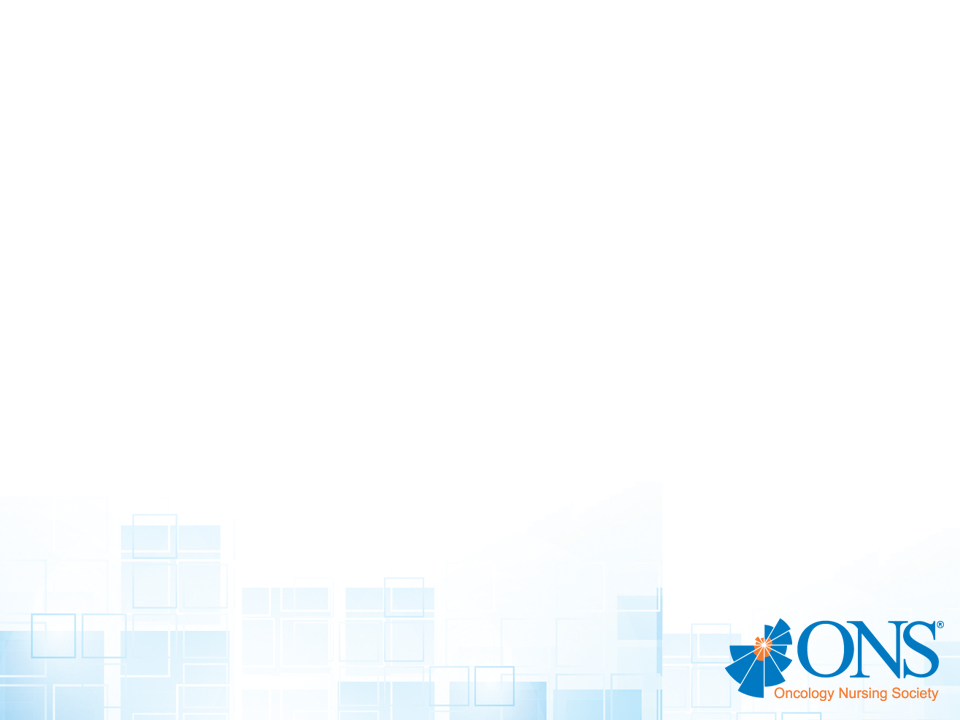 Progress in Cancer Therapy 2017
Ovarian

niraparib ZEJULA™  Tesaro (maintenance tx of adult patients with recurrent epithelial ovarian, fallopian tube, or primary peritoneal cancer who are in complete response to platinum-based chemotherapy) 

olaparib tablets Lynparza™ AstraZeneca) for the maintenance treatment of adult patients with recurrent epithelial ovarian, fallopian tube, or primary peritoneal cancer, who are in a complete or partial response to platinum-based chemotherapy.

Hepatocellular (HCC)

regorafenib STIVARGA®  Bayer (patients with HCC who have previously been treated with sorafenib)

http://www.fda.gov/Drugs/InformationOnDrugs/ApprovedDrugs/ucm279174.htm
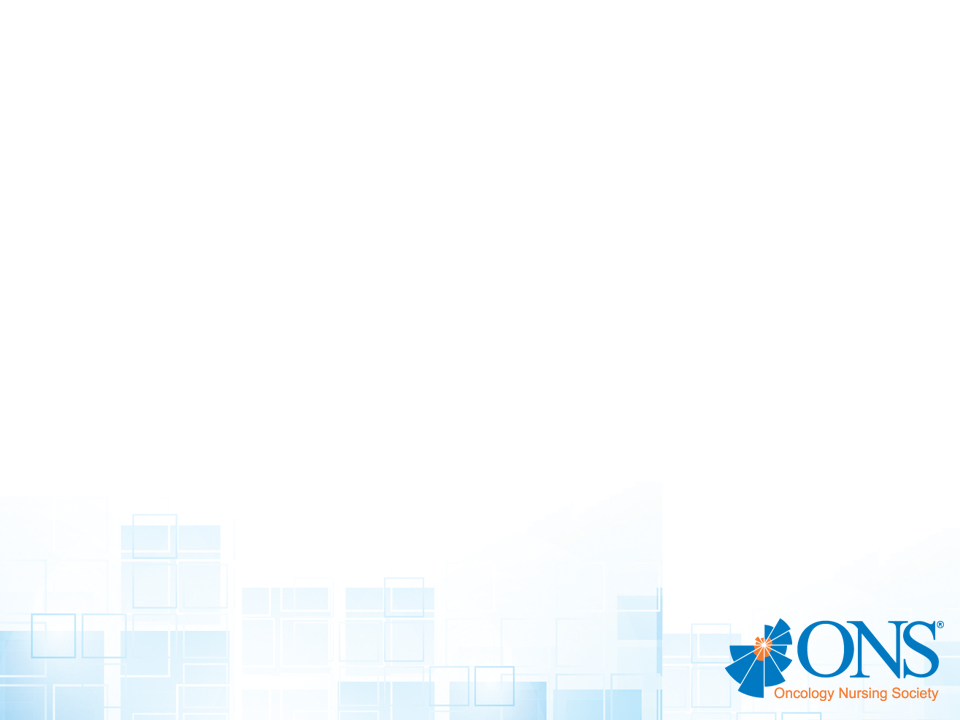 Progress in Cancer Therapy 2017
Merkel Cell

avelumab BAVENCIO® EMD Serono (Adult and  pediatric pts          12 and older with metastatic disease)
http://www.fda.gov/Drugs/InformationOnDrugs/ApprovedDrugs/ucm279174.htm
Progress in Cancer Therapy 2017
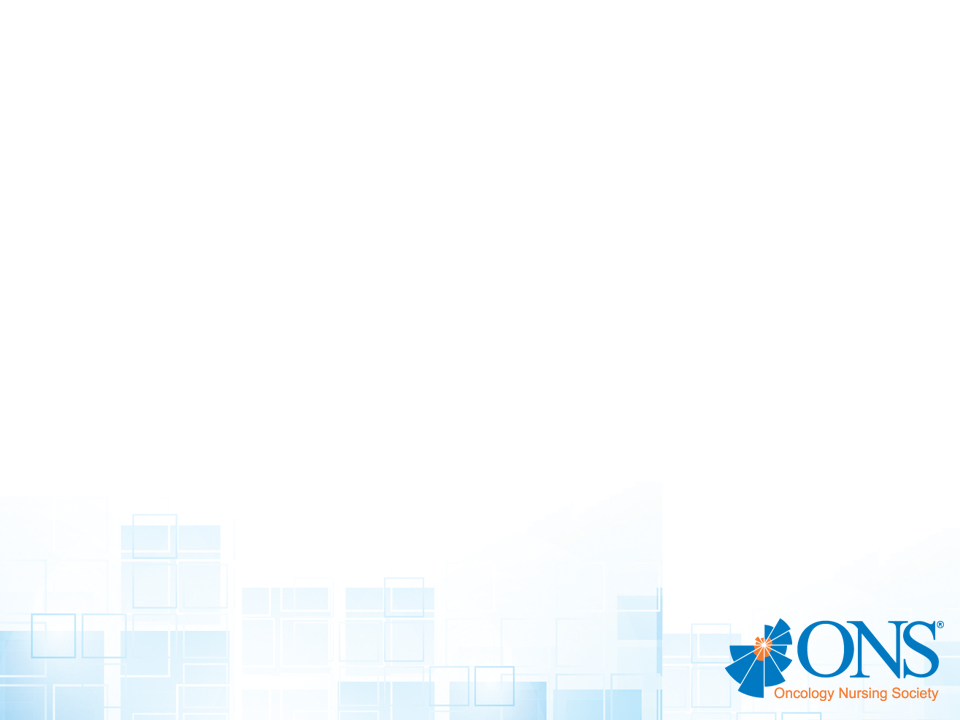 Urothelial

durvalumab IMFINZI™  AstraZeneca ((locally advanced or metastatic with disease progression during or following platinum-containing chemotherapy or progression within  12 mos of neoadjuvant or adjuvant treatment with platinum-containing regimen)

avelumab BAVENCIO®  EMD  Serono ((locally advanced or metastatic with disease progression during or following platinum-containing chemotherapy or progression within  12 mos of neoadjuvant or adjuvant treatment with platinum-containing regimen)

nivolumab OPDIVO™  Bristol Myers Squibb (locally advanced or metastatic with disease progression during or following platinum-containing chemotherapy or progression within  12 mos of neoadjuvant or adjuvant treatment with platinum-containing regimen)

pembrolizumab KEYTRUDA® Merck ((locally advanced or metastatic with disease progression during or following platinum-containing chemotherapy or progression within  12 mos of neoadjuvant or adjuvant treatment with platinum-containing regimen)

http://www.fda.gov/Drugs/InformationOnDrugs/ApprovedDrugs/ucm279174.htm
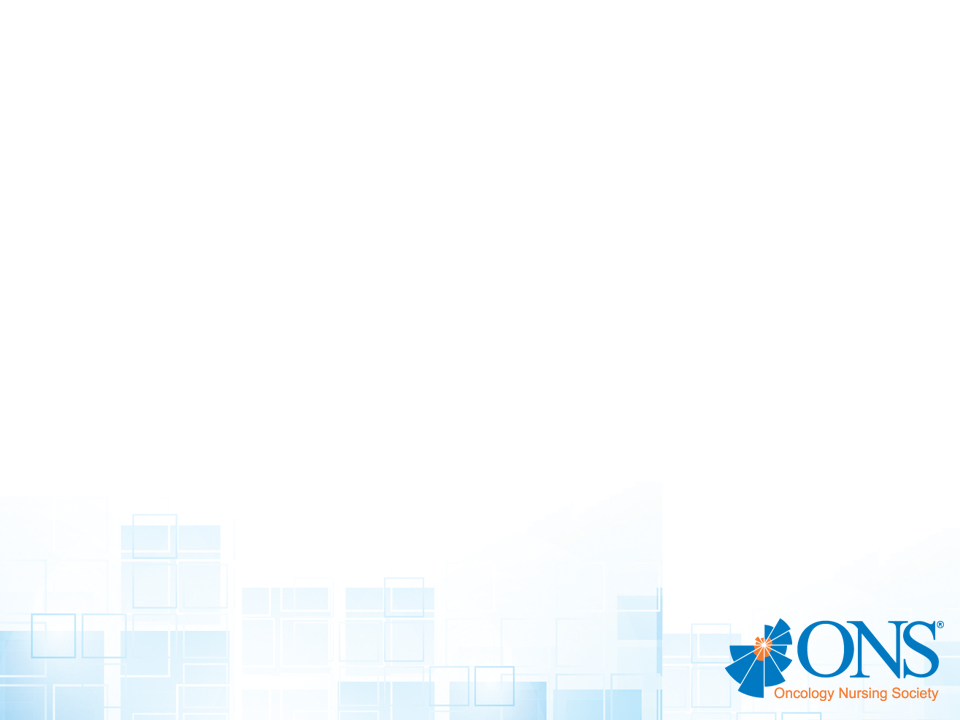 Progress in Cancer Therapy 2017
Tumor Agnostic: Adult and pediatric patients with unresectable or metastatic, microsatellite instability high (MSI-H) or mismatch repair deficient (dMMR)  solid tumors that have progressed following prior tx and have no satisfactory alternative treatment options

pembrolizumab KEYTRUDA®  Merck


Colorectal Cancer Metastatic: MSI-H or dMMR, progressed following tx with a fluoropyrimidine, oxaliplatin, and irinotecan

pembrolizumab KEYTRUDA®  Merck

nivolumab OPDIVO™ Bristol Myers Squibb (pts 12 or older)



http://www.fda.gov/Drugs/InformationOnDrugs/ApprovedDrugs/ucm279174.htm
Progress in Cancer Therapy 2017
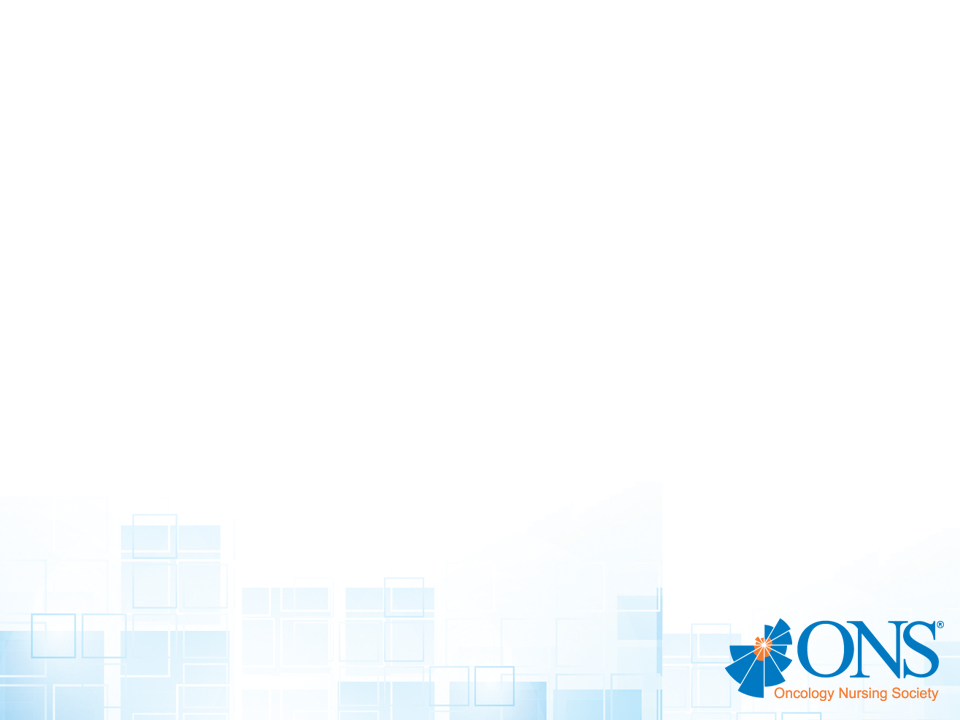 Acute Myeloid Leukemia (AML)

liposome encapsulated combination of daunorubicin and cytarabine VYXEOS™ Jazz Pharmaceuticals (adults with newly diagnosed therapy related AML or AML with myelodysplasia related changes)

enasidenib IDHIFA® Celgene Corp. (adults with relapsed or refractory AML with an IDH2 mutation)

midostaurin RYDAPT® Novartis (adults with newly diagnosed AML FLT3 mutation positive, in combination with standard cytarabine and daunorubicin induction and cytarabine consolidation)

**gemtuzumab ozogamicin  Mylotarg™  Pfizer Inc. (treatment of newly-diagnosed CD33-positive acute myeloid leukemia (AML) in adults and for treatment of relapsed or refractory CD33-positive AML in adults and in pediatric patients 2 years and older.                                        Gemtuzumab ozogamicin may be used in combination with daunorubicin and cytarabine for adults with newly-diagnosed AML,  or as a stand-alone treatment for certain adult and pediatric patients

http://www.fda.gov/Drugs/InformationOnDrugs/ApprovedDrugs/ucm279174.htm
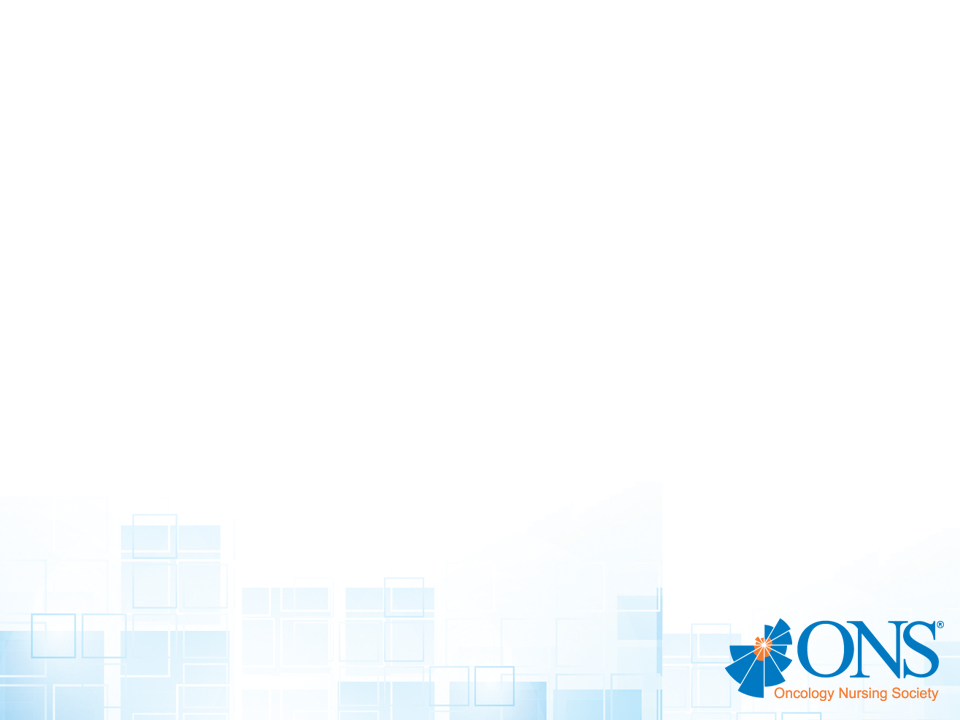 Progress in Cancer Therapy 2017
Acute Lymphoblastic Leukemia (ALL) B-cell precursor

inotuzumab ozogamicin BESPONSA™ Wyeth Pharmaceuticals (adults with relapsed or refractory B-cell precursor acute lymphoblastic leukemia (ALL). 

tisagenlecleucel (KYMRIAH®) Novartis (treatment of patients   up to age 25 years with B-cell precursor acute lymphoblastic leukemia (ALL) that is refractory or in second or later relapse)

blinatumomab BLINCYTO® Amgen (relapsed or refractory          B-cell precursor ALL in adults and children)  
                                                                                    
Chronic Graft versus Host Disease (cGVHD)

ibrutinib IMBRUVICA® Pharmacyclics (adult cGVHD after failure of 1 or more lines of systemic therapy)


http://www.fda.gov/Drugs/InformationOnDrugs/ApprovedDrugs/ucm279174.htm
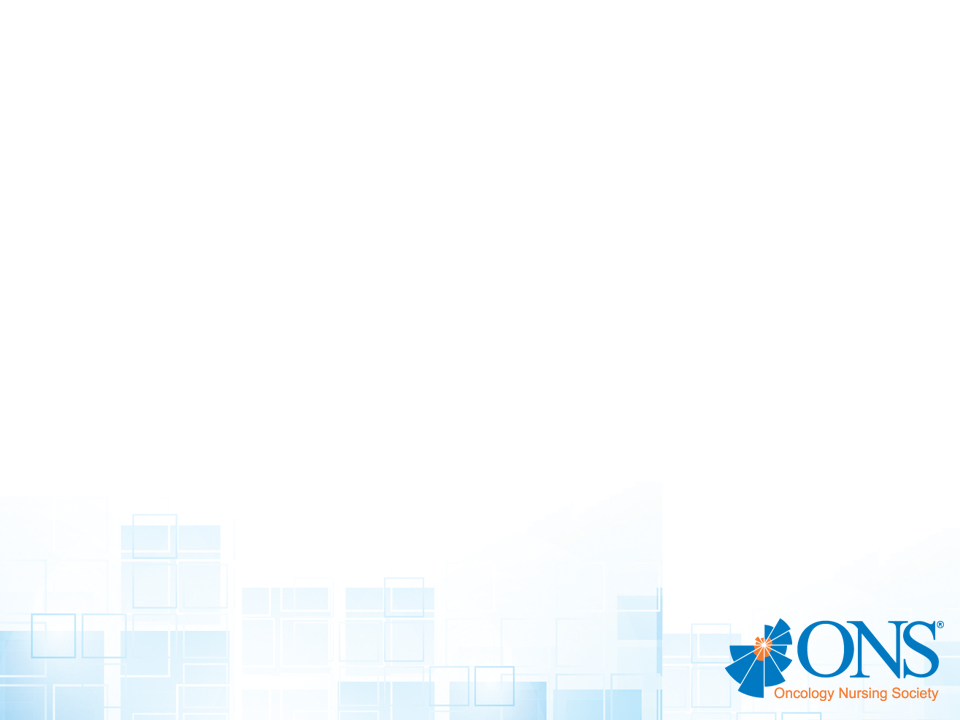 Progress in Cancer Therapy 2017
Multiple Myeloma (MM)

lenalidomide REVLIMID® Celgene Corp (maintenance therapy for patients with MM following autologous SCT) 

Non Hodgkin Lymphoma (NHL) and Chronic Lymphocytic Leukemia (CLL)

rituximab and hyaluronidase human RITUXAN HYCELA™ Genentech (adult pts with follicular, diffuse large B-cell NHL and CLL; subcutaneous formulation)

Hodgkin lymphoma (HD)

pembrolizumab KEYTRUDA® Merck (adult and pediatric pts with refractory classical HD or those relapsed after 3 or more prior lines of tx)

http://www.fda.gov/Drugs/InformationOnDrugs/ApprovedDrugs/ucm279174.htm
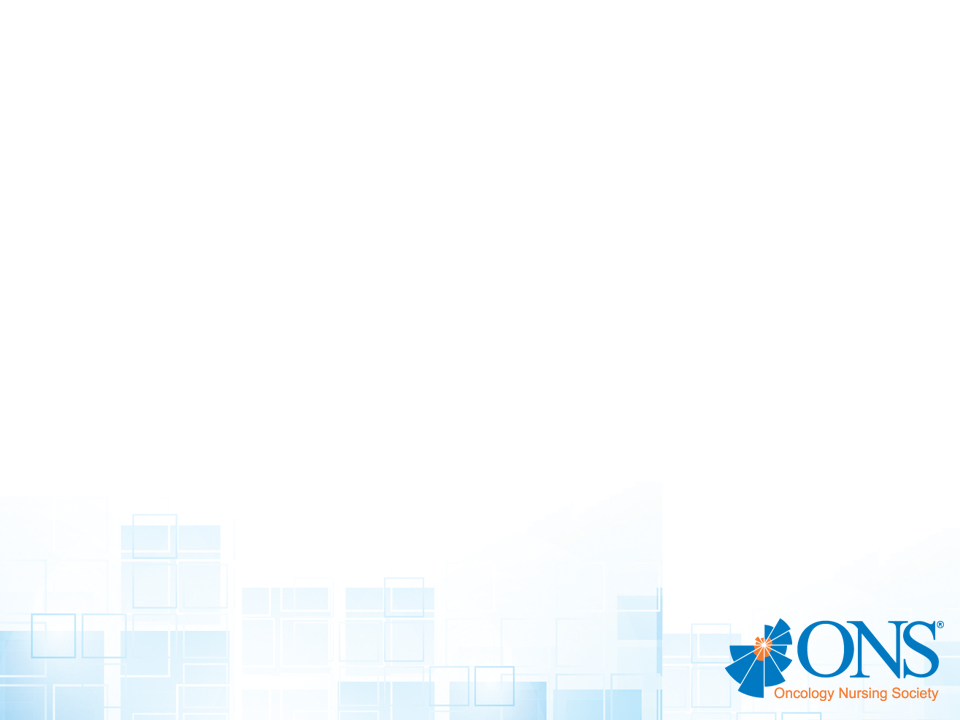 Tips for Learning about New Cancer Therapies
Know the type of drug
Small molecule, monoclonal antibody, vaccine, cytotoxic

Know the generic name

Know the target and what is does normally in the body/what other FDA approved drugs are similar

Know if the drug is “personalized” to tumor’s genomic profile
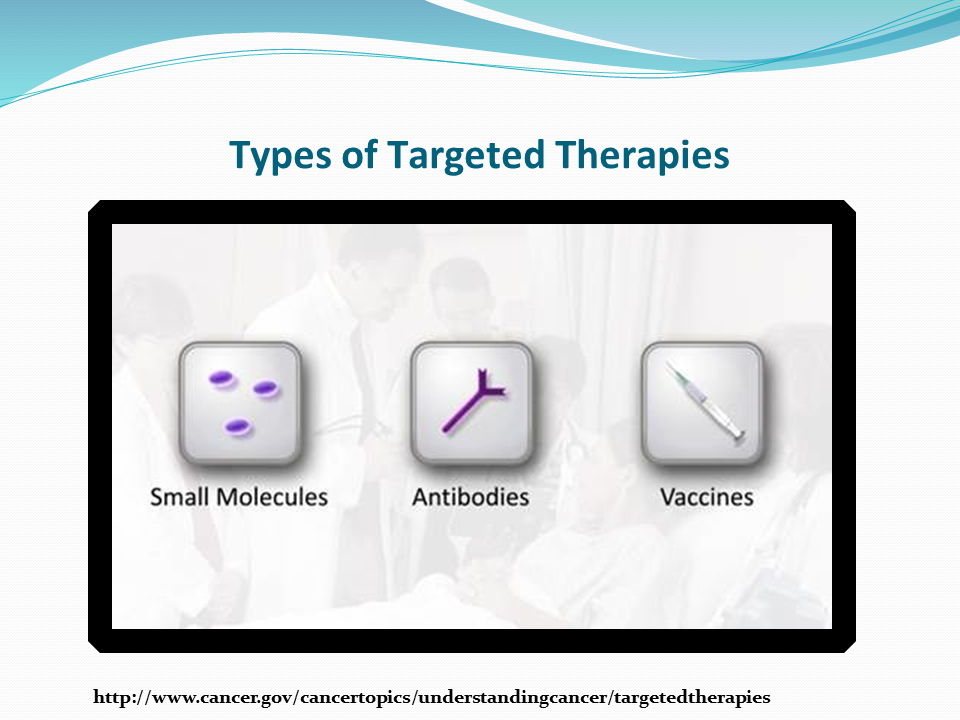 Types of Targeted Therapies
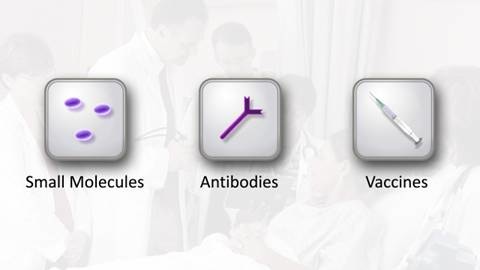 http://www.cancer.gov/cancertopics/understandingcancer/targetedtherapies
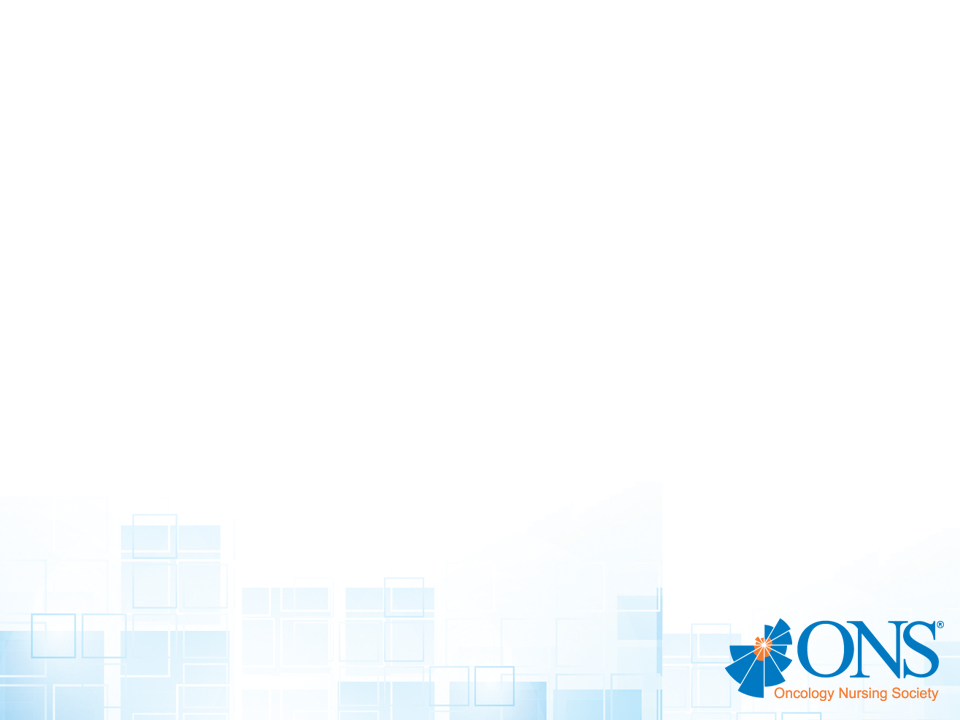 I know the generic name; but how do I pronounce it and how do I learn more??
http://www.cancer.gov/dictionary

http://www.mycancergenome.org/content/molecular-   medicine/overview-of-targeted-therapies-for-cancer/

Reference list at end of slide set
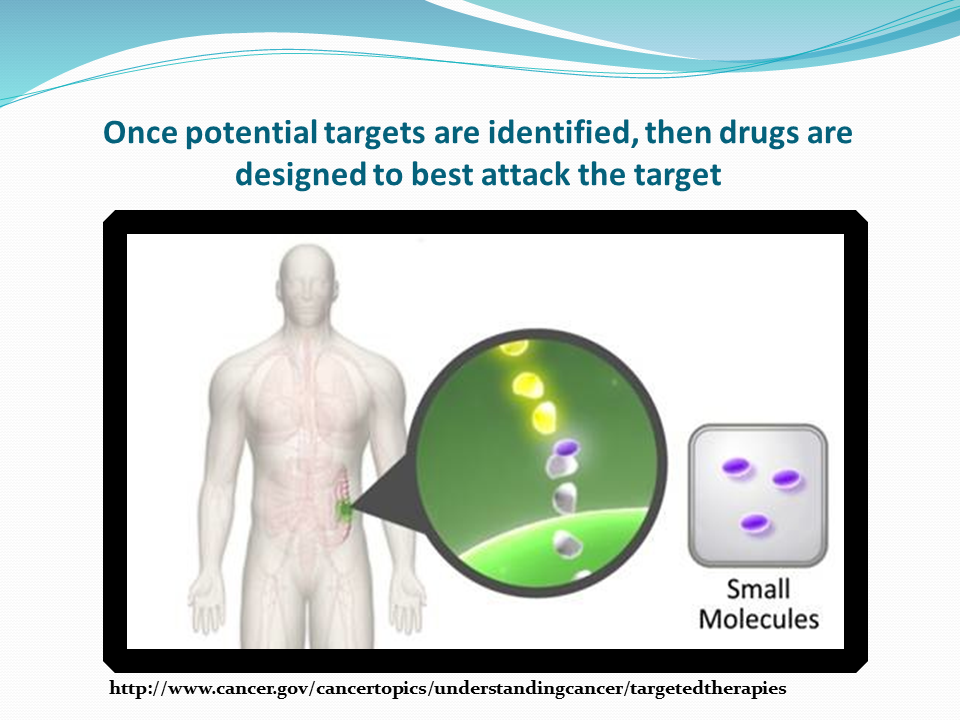 Once potential targets are identified, then drugs are designed to best attack the target
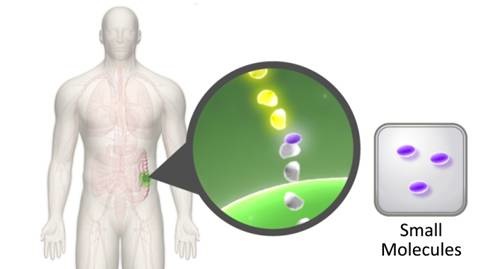 http://www.cancer.gov/cancertopics/understandingcancer/targetedtherapies
nibs
 (tinibs)
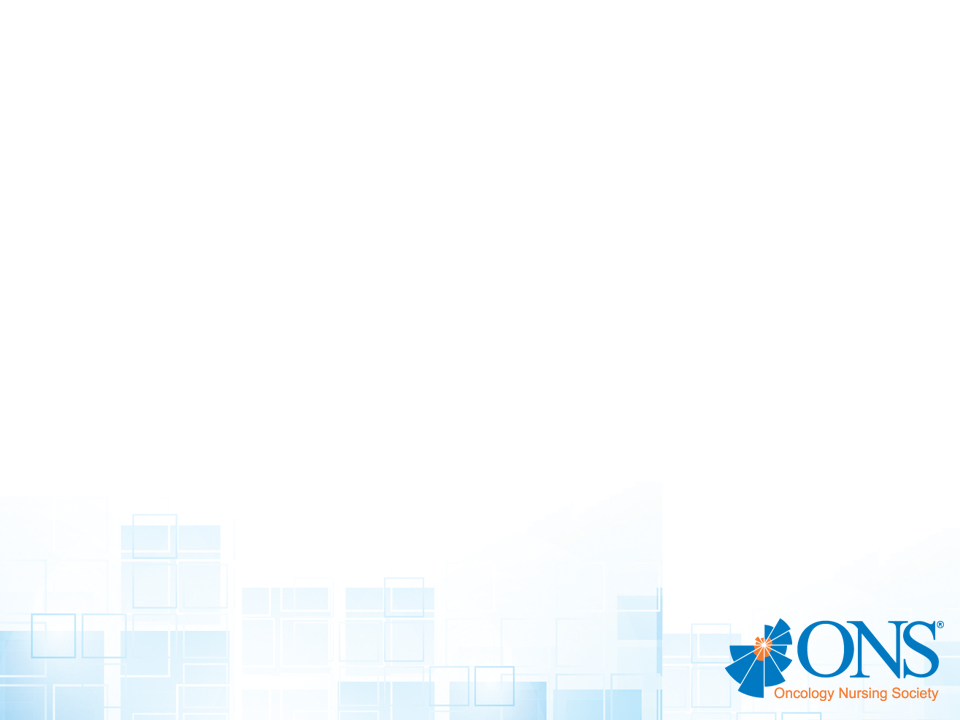 Small molecules; tyrosine kinase inhibitors 

Oral
Adherence
Possible drug/food , drug/drug interactions
Patient education regarding taking medication correctly

Targets vary: EGFR, VEGFR, and others

Examples
erlotinib, sunitinib, ponatinib, imatinib,  dasatinib,  ibrutinib
http://www.ama-assn.org/ama/pub/physician-resources/medical-science/
united-states-adopted-names-council/naming-guidelines/naming-biologics
/monoclonal-antibodies.page
nibs
 (rafenibs, metanib)
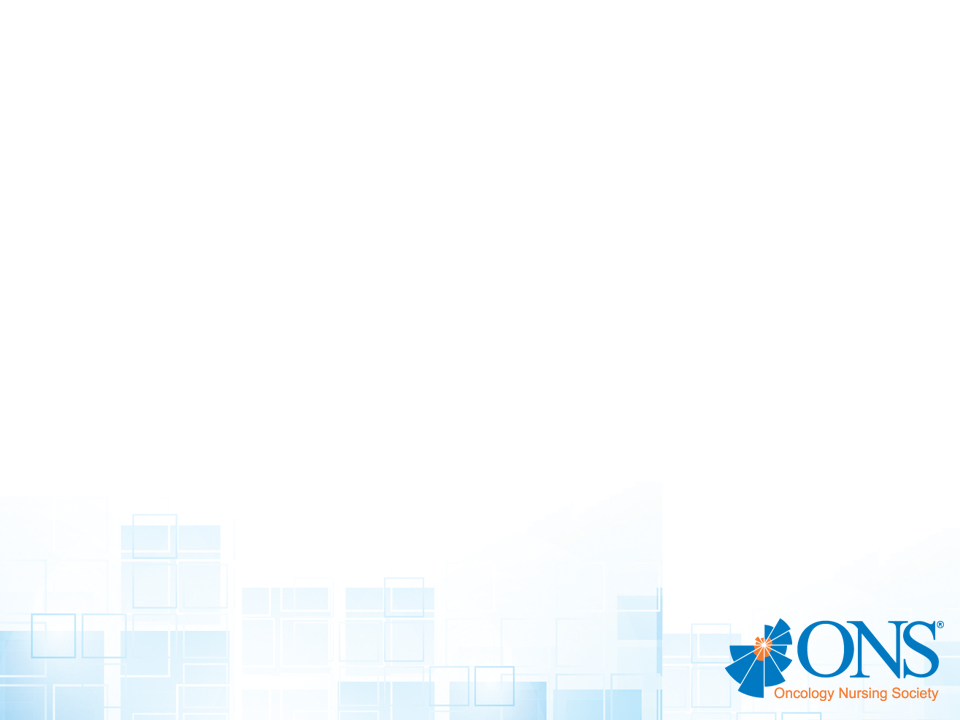 Small molecules; kinase inhibitors targeting the RAF/RAS/MEK pathways

Oral
Adherence
Possible drug/food , drug/drug interactions
Patient education regarding taking medication correctly

Examples
sorafenib, dabrafenib, trametinib, vemurafenib
http://www.ama-assn.org/ama/pub/physician-resources/medical-science/
united-states-adopted-names-council/naming-guidelines/naming-biologics
/monoclonal-antibodies.page
ibs
 (paribs)
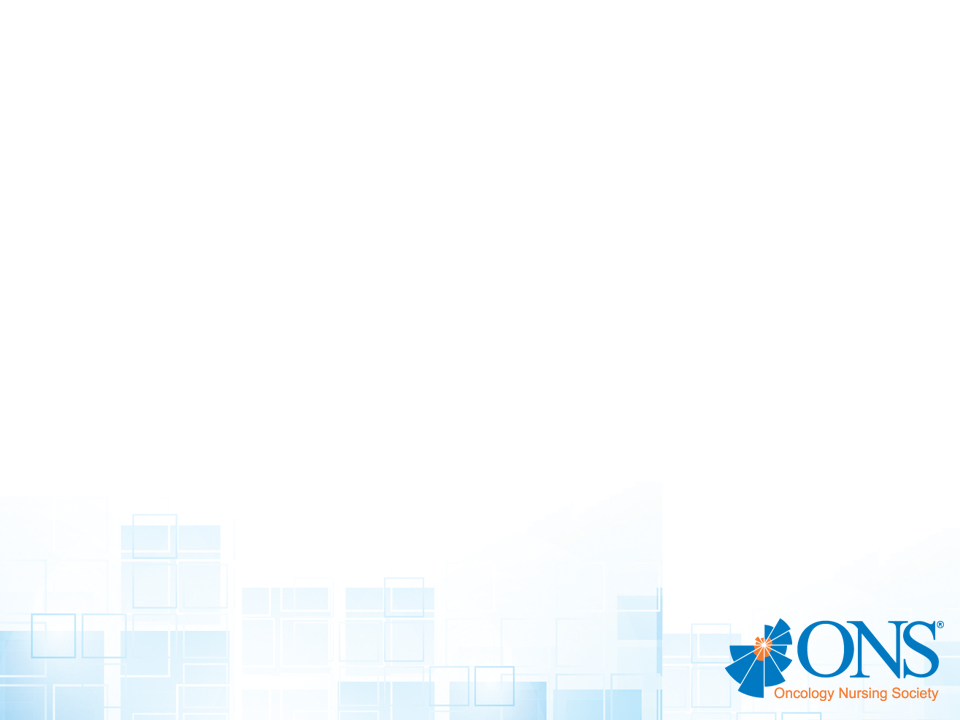 Small molecules; PARP inhibitors of mammalian polyadenosine 5’-diphosphoribose polymerase (PARP) enzyme. 

Oral
Adherence
Possible drug/food , drug/drug interactions
Patient education regarding taking medication correctly

Examples: olaparib, rucaparib
http://www.ama-assn.org/ama/pub/physician-resources/medical-science/
united-states-adopted-names-council/naming-guidelines/naming-biologics
/monoclonal-antibodies.page
ibs
 (lisib)
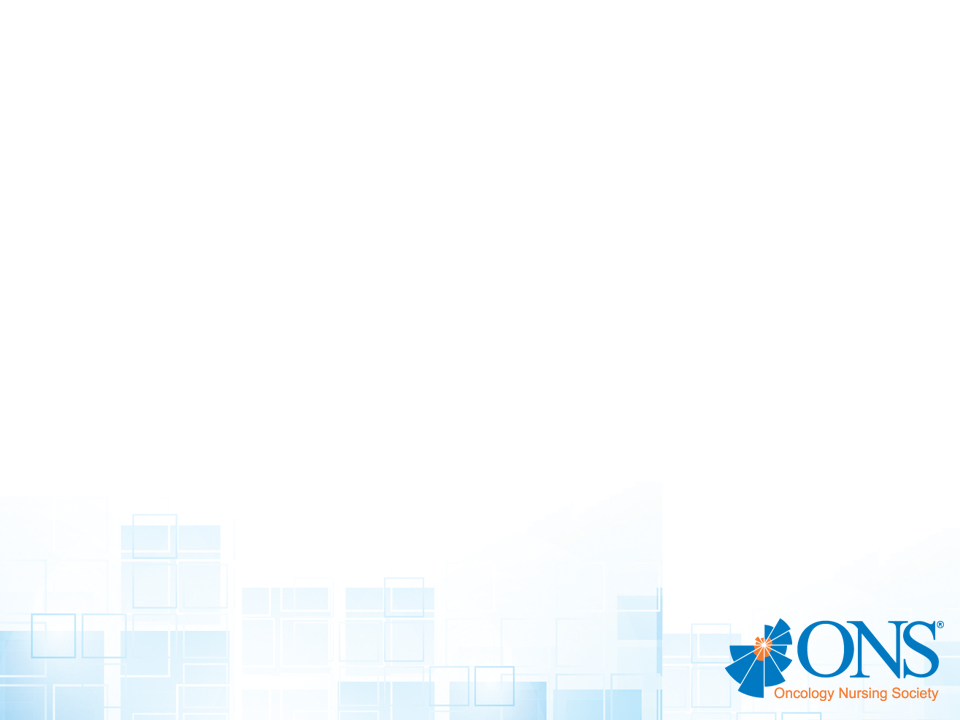 Small molecules; PI3 kinase inhibitors (PI3K)

Oral
Adherence
Possible drug/food , drug/drug interactions
Patient education regarding taking medication correctly

Examples:
idelalisib
http://www.ama-assn.org/ama/pub/physician-resources/medical-science/
united-states-adopted-names-council/naming-guidelines/naming-biologics
/monoclonal-antibodies.page
ibs
 (degibs)
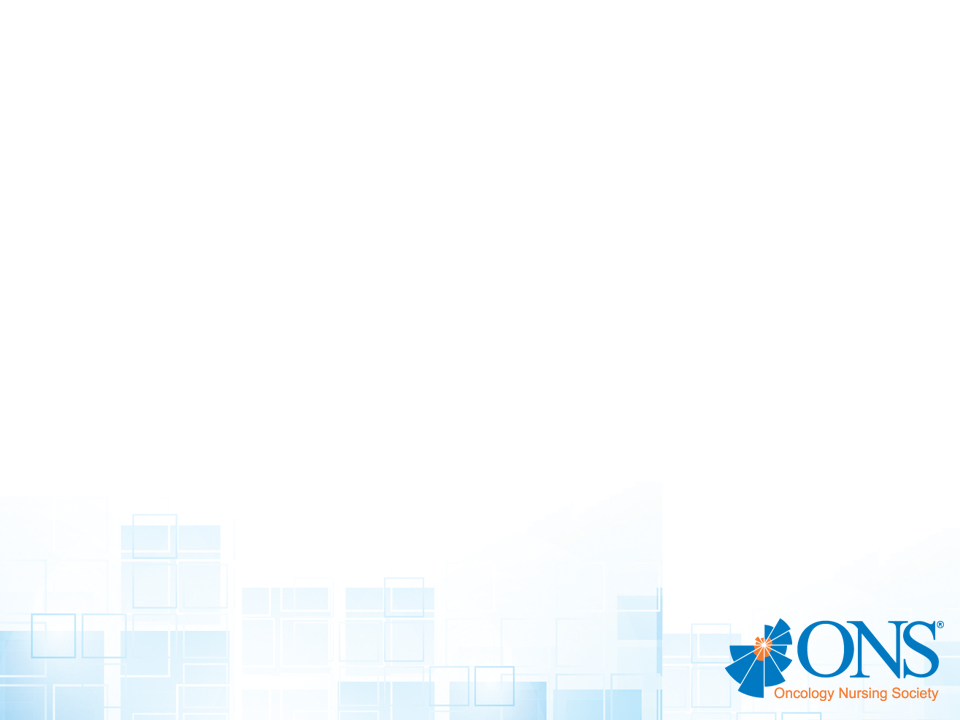 Small molecules; sonic hedgehog pathway inhibitors

Oral
Adherence
Possible drug/food , drug/drug interactions
Patient education regarding taking medication correctly

Examples:
sonidegib,  vismodegib
http://www.ama-assn.org/ama/pub/physician-resources/medical-science/
united-states-adopted-names-council/naming-guidelines/naming-biologics
/monoclonal-antibodies.page
nibs
 (denibs)
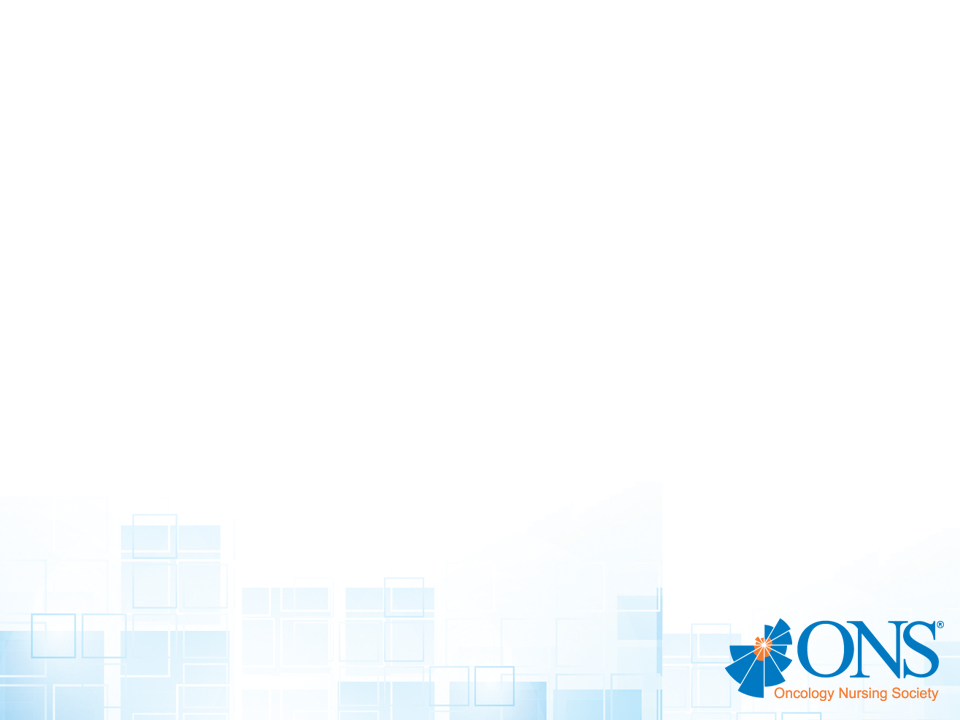 Small molecules; inhibitor of isocitrate dehydrogenase 2 (IDH2) enzyme

Oral
Adherence
Possible drug/food , drug/drug interactions
Patient education regarding taking medication correctly

Examples:
enasidenib
http://www.ama-assn.org/ama/pub/physician-resources/medical-science/
united-states-adopted-names-council/naming-guidelines/naming-biologics
/monoclonal-antibodies.page
ibs
 (ciclibs)
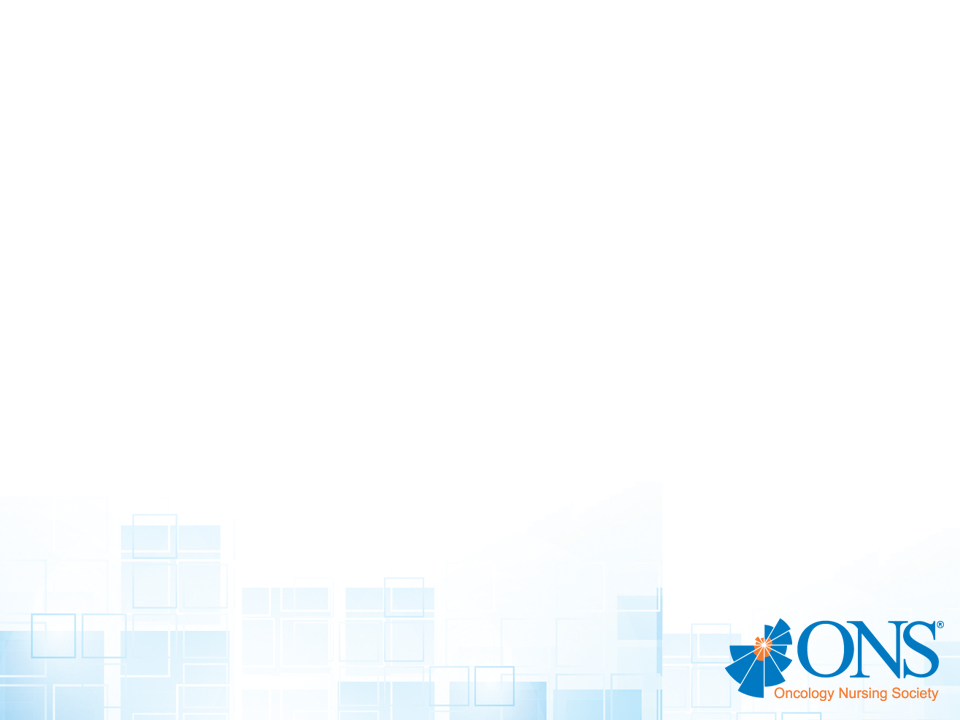 Small molecules; inhibitor of cyclin dependent kinase             (CDK) 4 & 6

Oral
Adherence
Possible drug/food , drug/drug interactions
Patient education regarding taking medication correctly

Examples:
palbociclib
http://www.ama-assn.org/ama/pub/physician-resources/medical-science/
united-states-adopted-names-council/naming-guidelines/naming-biologics
/monoclonal-antibodies.page
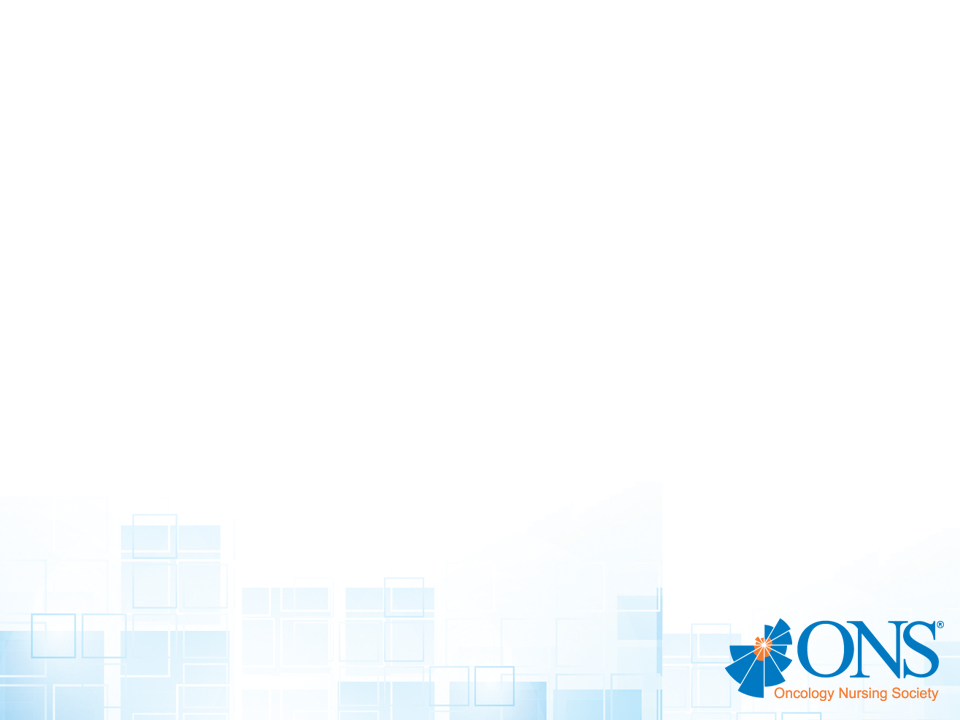 ibs
(zomibs)
Small molecules; proteasome inhibitors

May be IV/subq or oral

If IV
Only slight chance of infusion reactions; not  monoclonal antibodies
If oral 
Adherence
Possible drug/food , drug/drug interactions
Patient education regarding taking medication correctly

Examples
bortezomib, carfilzomib, ixazomib
http://www.ama-assn.org/ama/pub/physician-resources/medical-science/
united-states-adopted-names-council/naming-guidelines/naming-biologics
/monoclonal-antibodies.page
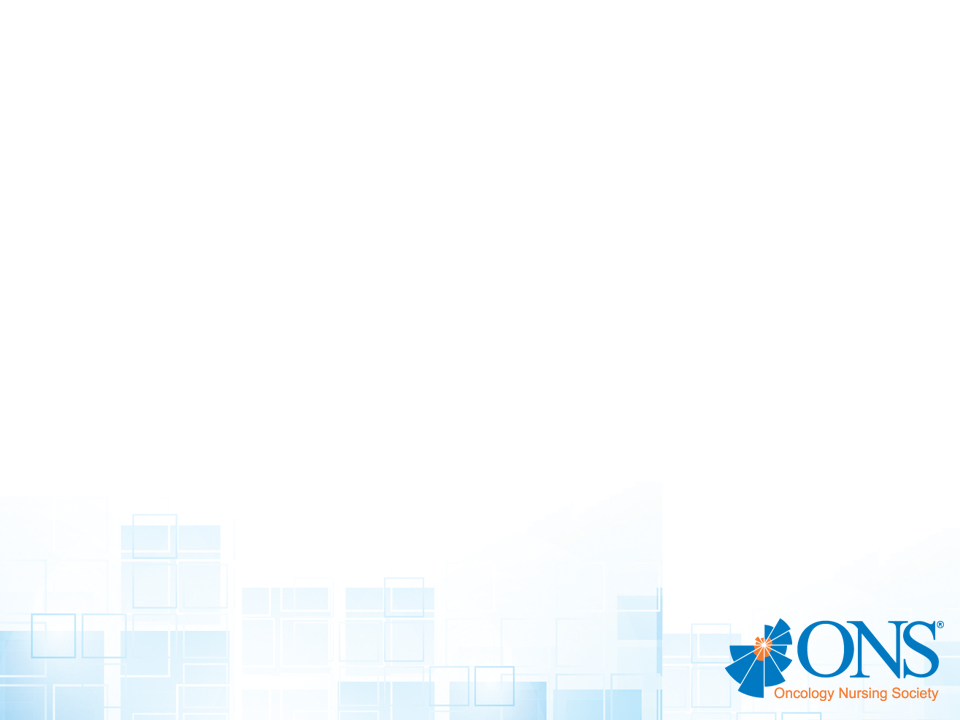 inostat
Small molecules; histone deacetylase  inhibitors (HDAC inhibitors)

May be IV or oral

If IV
Only slight chance of infusion reactions; not  monoclonal antibodies
If oral 
Adherence
Possible drug/food , drug/drug interactions
Patient education regarding taking medication correctly

Examples
vorinostat, belinostat, panobinostat
http://www.ama-assn.org/ama/pub/physician-resources/medical-science/
united-states-adopted-names-council/naming-guidelines/naming-biologics
/monoclonal-antibodies.page
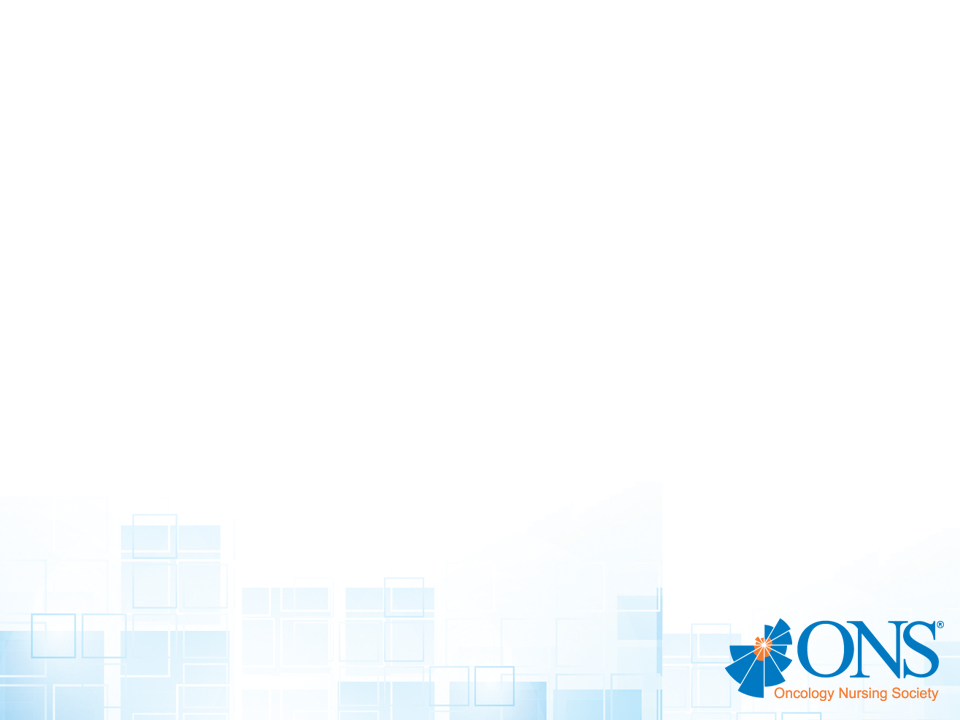 toclax
Small molecules; BCL-2 inhibitors

Oral
Adherence
Possible drug/food , drug/drug interactions
Patient education regarding taking medication correctly

Examples
venetoclax
http://www.ama-assn.org/ama/pub/physician-resources/medical-science/
united-states-adopted-names-council/naming-guidelines/naming-biologics
/monoclonal-antibodies.page
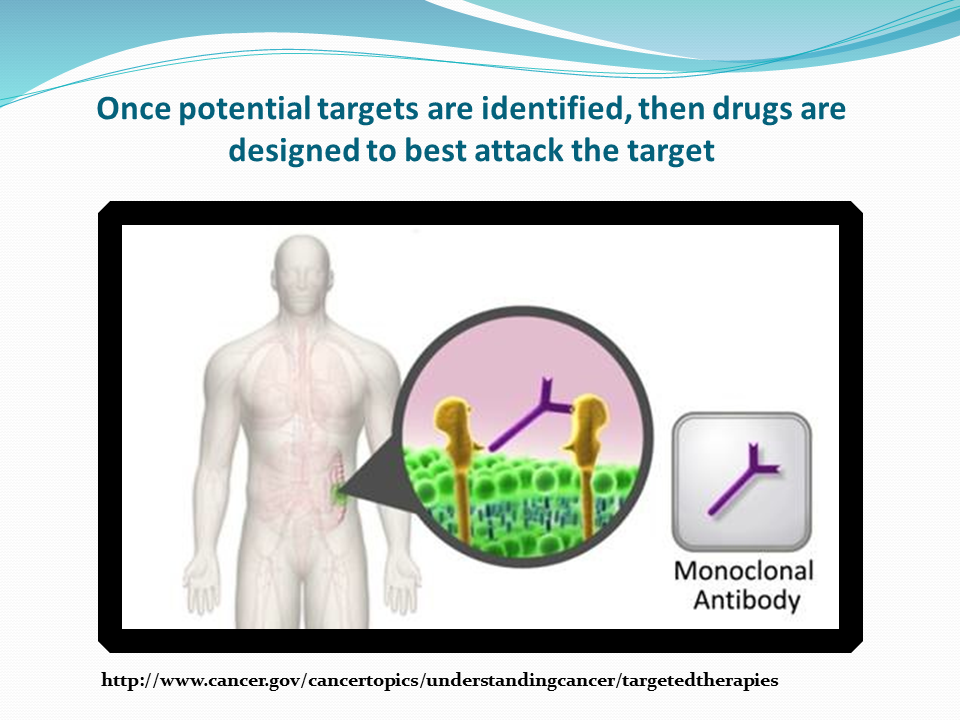 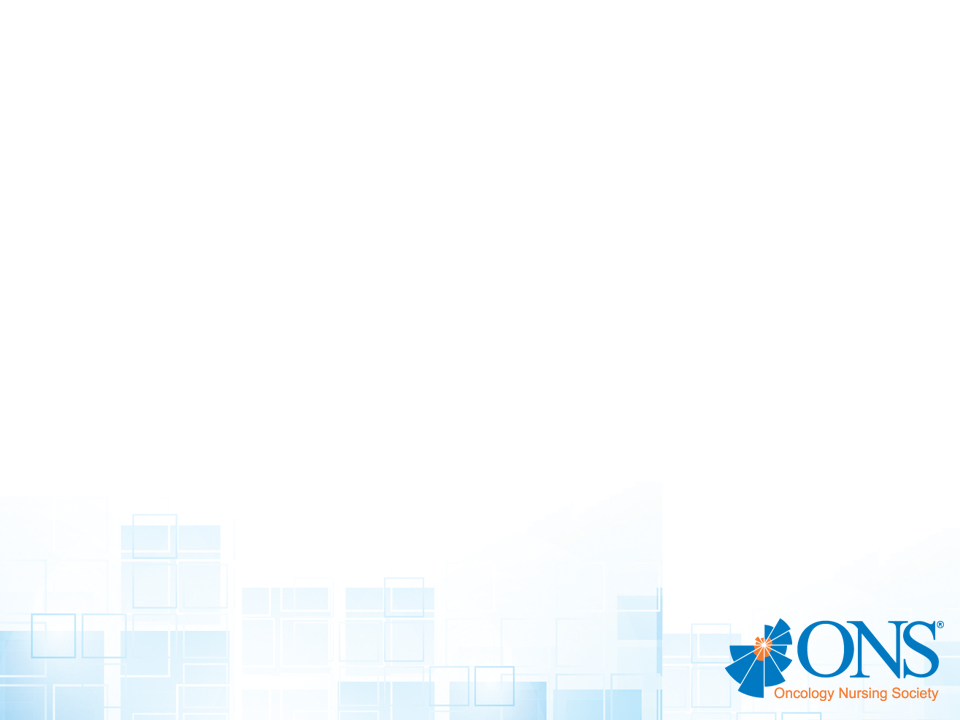 Mabs
Monoclonal antibodies

Intravenous/subcutaneous

Potential for infusion reactions

Examples: tositumomab, rituximab, trastuzumab, panitumumab, bevacizumab
http://www.ama-assn.org/ama/pub/physician-resources/medical-science/
united-states-adopted-names-council/naming-guidelines/naming-biologics
/monoclonal-antibodies.page
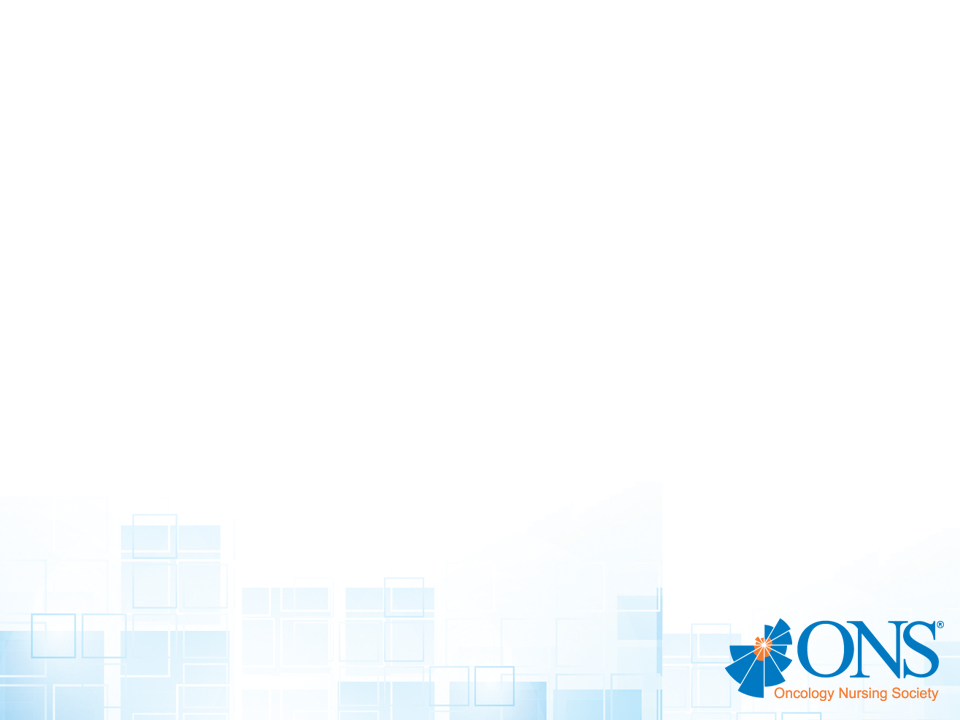 What does the name mean?Monoclonal antibody = mab

tositumomab and iodine 131
mo = mouse

 rituximab
xi = chimeric or cross between mouse and human

 trastuzumab,  bevacizumab
zu = humanized

 panitumumab
u = fully human
http://www.ama-assn.org/ama/pub/physician-resources/medical-science/
united-states-adopted-names-council/naming-guidelines/naming-biologics
/monoclonal-antibodies.page
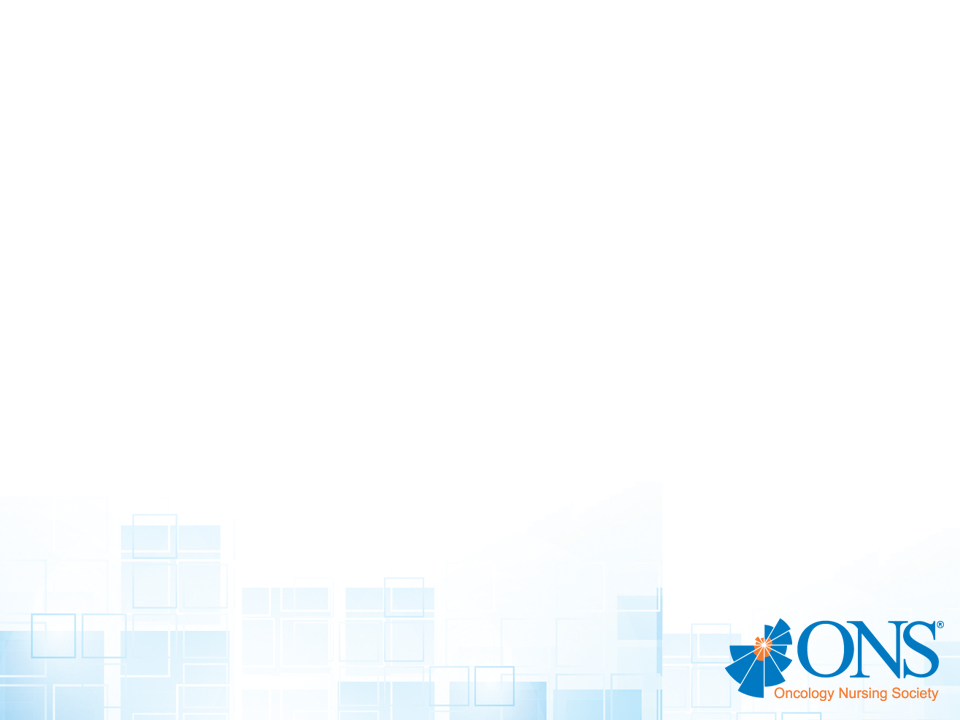 What does the name mean?
t or tu = tumor
trastuzumab

ci = circulatory
bevacizumab

li or l = immunomodulator
ipilimumab
http://www.ama-assn.org/ama/pub/physician-resources/medical-science/
united-states-adopted-names-council/naming-guidelines/naming-biologics
/monoclonal-antibodies.page
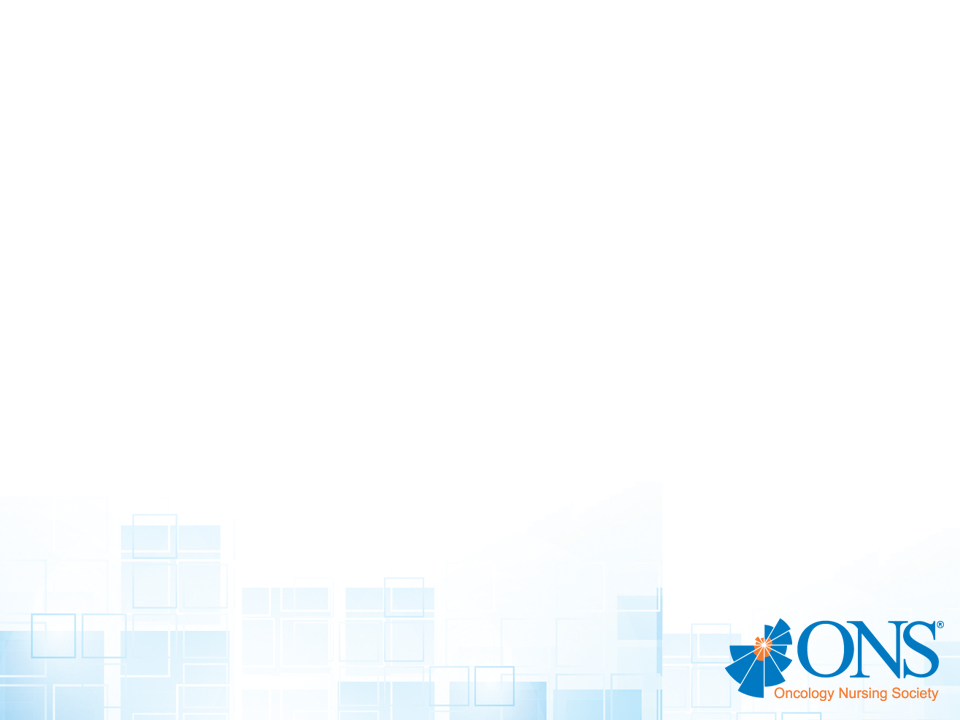 What does the name mean?
One or two words added to name indicates it is a conjugated monoclonal antibody. May be combined with:

Radioactive particle: ibritumomab tiuxetan 

Drug (antibody-drug conjugate): ado-trastuzumab emtansine
http://www.ama-assn.org/ama/pub/physician-resources/medical-science/
united-states-adopted-names-council/naming-guidelines/naming-biologics
/monoclonal-antibodies.page
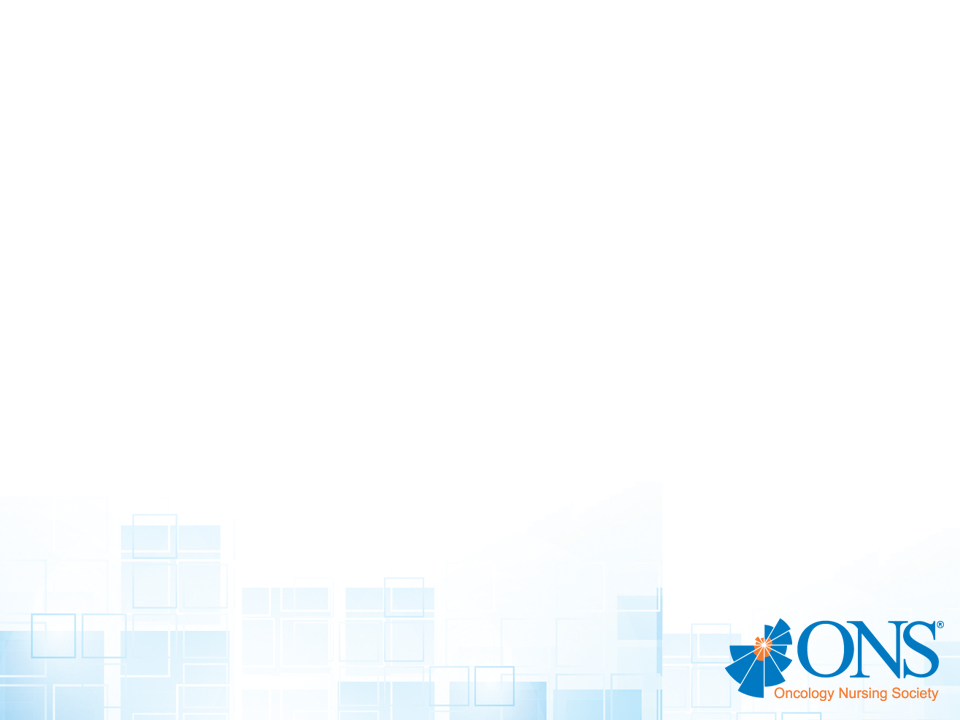 Living Drugs/ Genetically Engineered
Cells
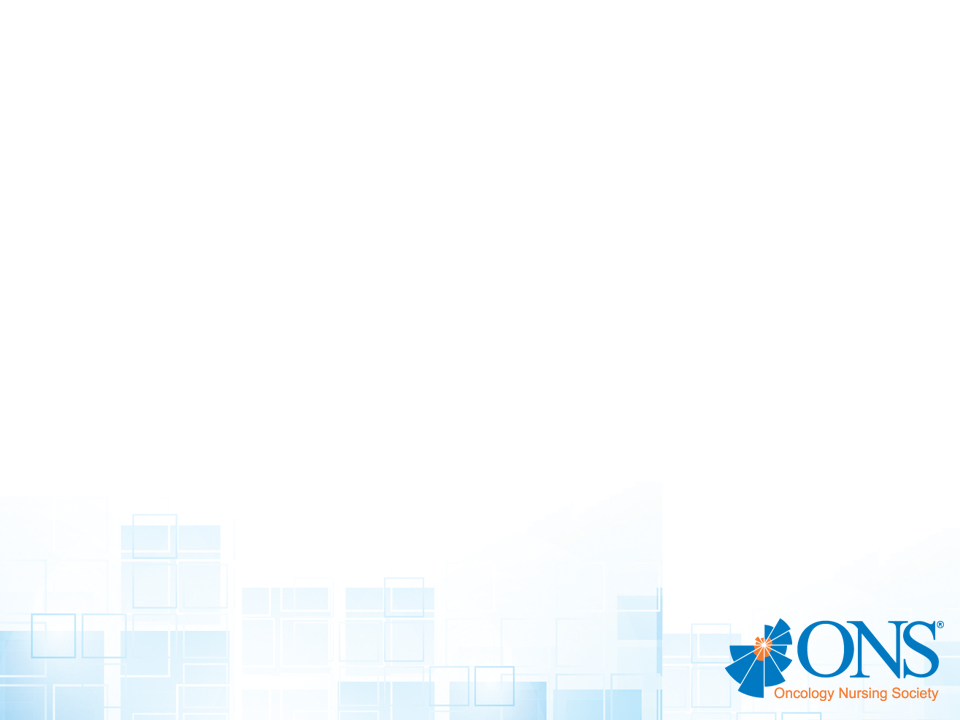 leucel
Cellular gene therapy; “living drug”

Intravenous; currently must be given at approved centers

Personalized: Cells from patient, genetically engineered and given back to pt

Examples
sipuleucel-T, tisagenlecleucel
http://www.ama-assn.org/ama/pub/physician-resources/medical-science/
united-states-adopted-names-council/naming-guidelines/naming-biologics
/monoclonal-antibodies.page
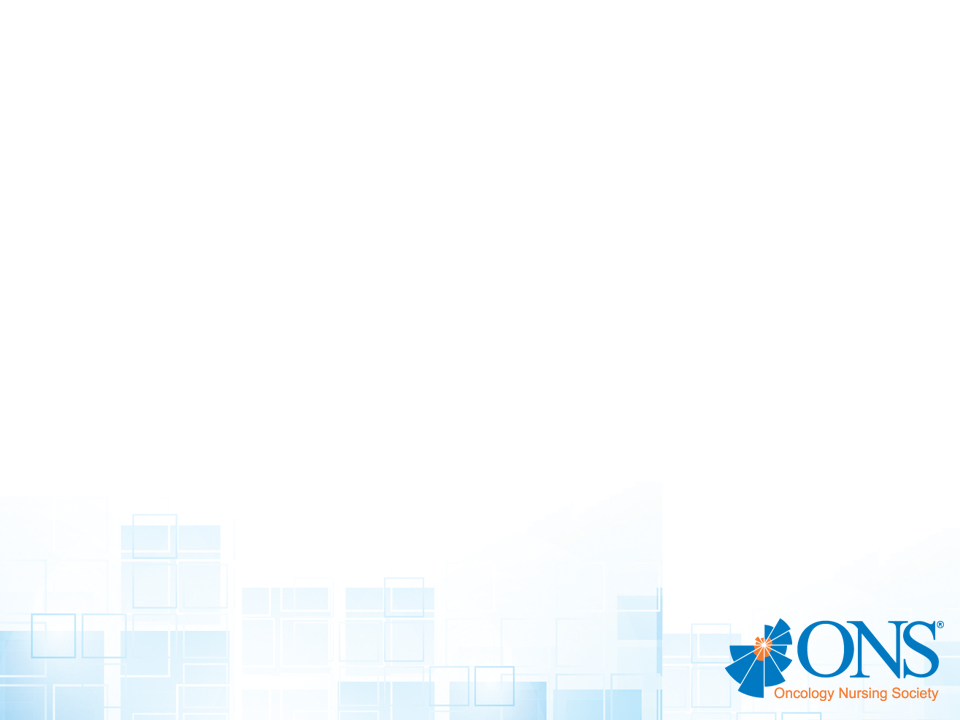 Tips for Learning about New Cancer Therapies
Know the type of drug
Small molecule, monoclonal antibody, vaccine, cytotoxic

Know the generic name

Know the target and what is does normally in the body/what other FDA approved drugs are similar

Know if the drug is “personalized” to tumor’s genomic profile
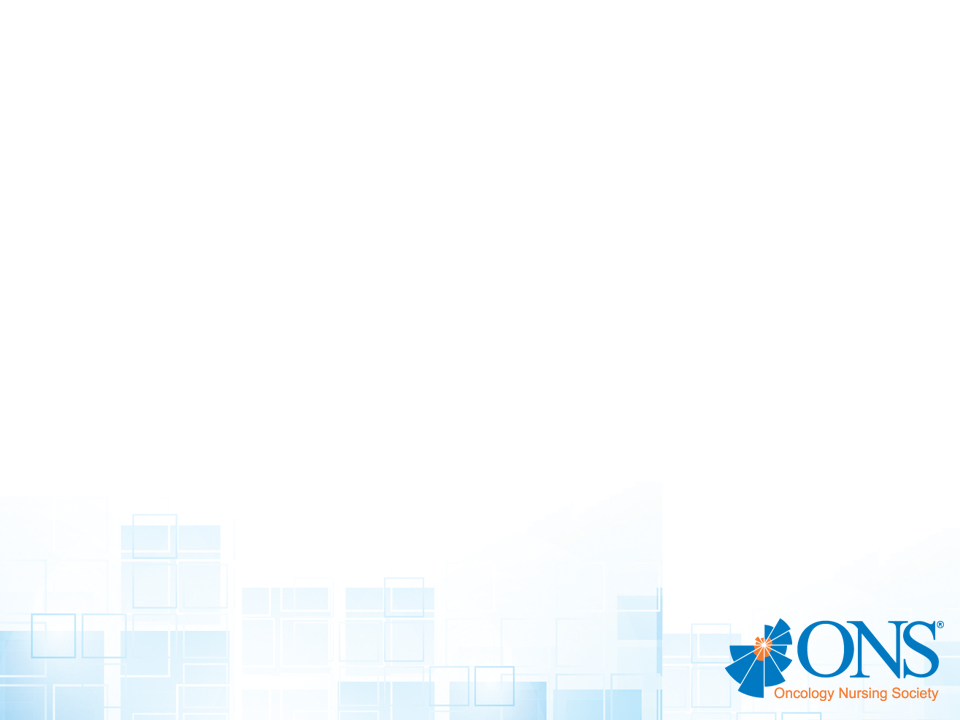 The New Kidson the Block

Let’s Build 
the Slides
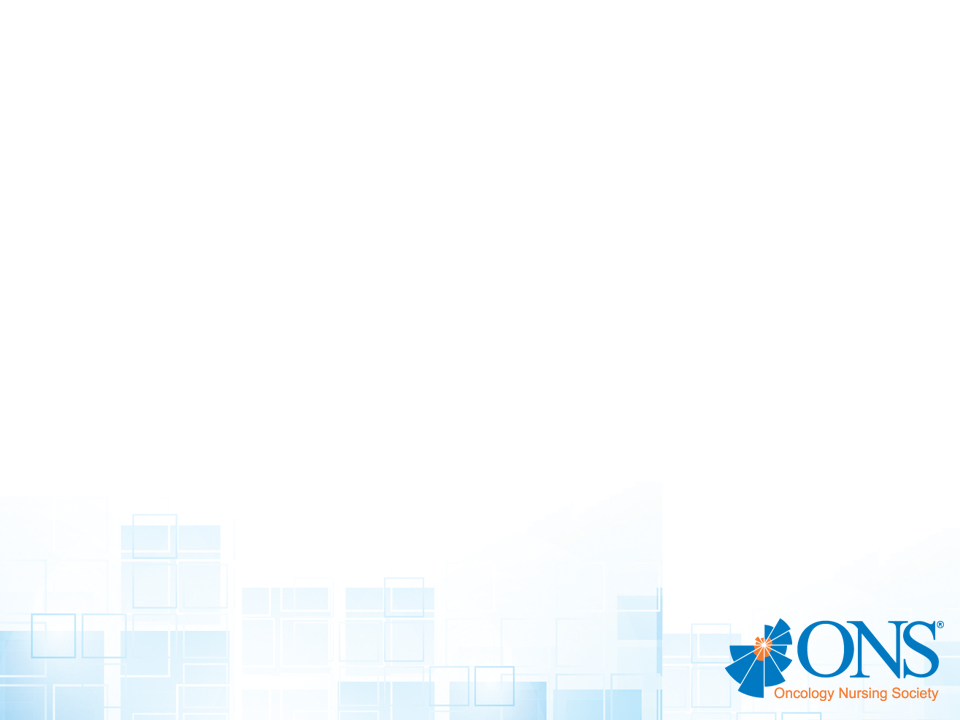 brigatinib ALUNBRIG™
brigatinib ALUNBRIG™ Takeda (metastatic ALK positive NSCLC progressed on or are intolerant to crizotinib)

Monoclonal antibody or small molecule?

Infusion rxns or drug/drug  drug/food interactions?

Target?

Personalized?

Side effects?
www.alunbrig.com
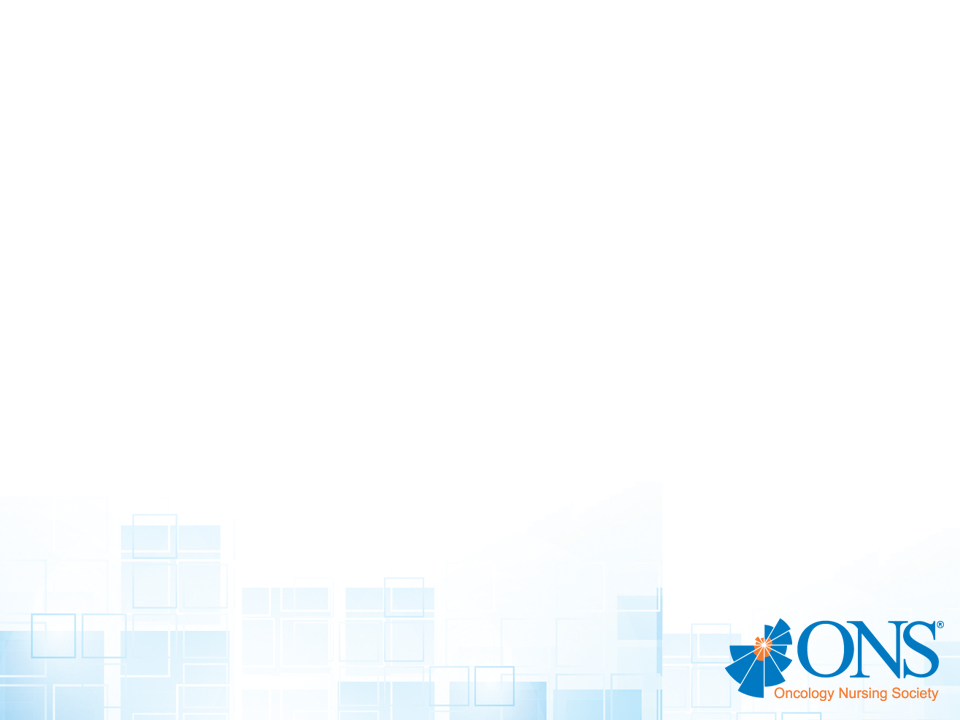 brigatinib ALUNBRIG™
brigatinib ALUNBRIG™ Takeda (metastatic ALK positive NSCLC progressed on or are intolerant to crizotinib)

Small molecule, oral, multi tyrosine kinase inhibitor 

Drug/drug interactions with strong CYP3A inducers, inhibitors, substrates. Avoid grapefruit products

Targets ALK, ROS1, insulin-like growth factor-1 receptor (IGF-1R), and FLT-3 as well as EGFR deletion and point mutations

Personalized to ALK positive NSCLC

Side effects: Hypertension, interstitial lung disease, bradycardia, visual disturbances, hyperglycemia, CPK/pancreatic enzyme elevations, nausea, diarrhea, fatigue, cough, and headache.
www.alunbrig.com
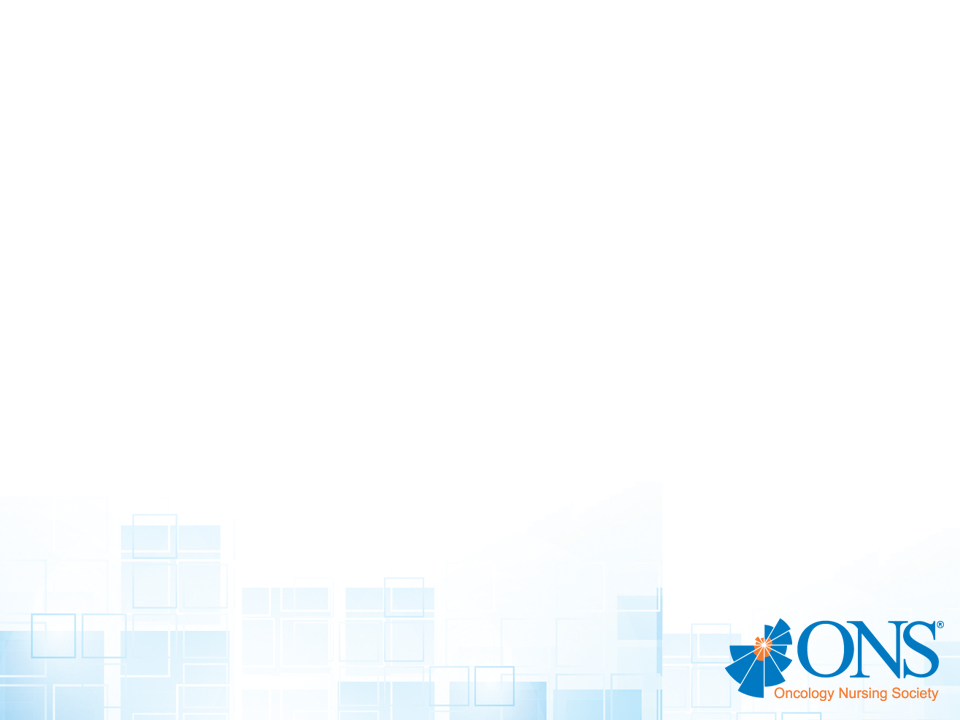 neratinib NERLYNX™
neratinib NERLYNX™  Puma Biotechnology (extended adjuvant treatment of adult patients with early stage HER2 overexpressed/amplified breast cancer, to follow adjuvant trastuzumab-based therapy)

Monoclonal antibody or small molecule?

Infusion rxns or drug/drug  drug/food interactions?

Target?

Personalized?

Side effects?
www.nerlynx.com
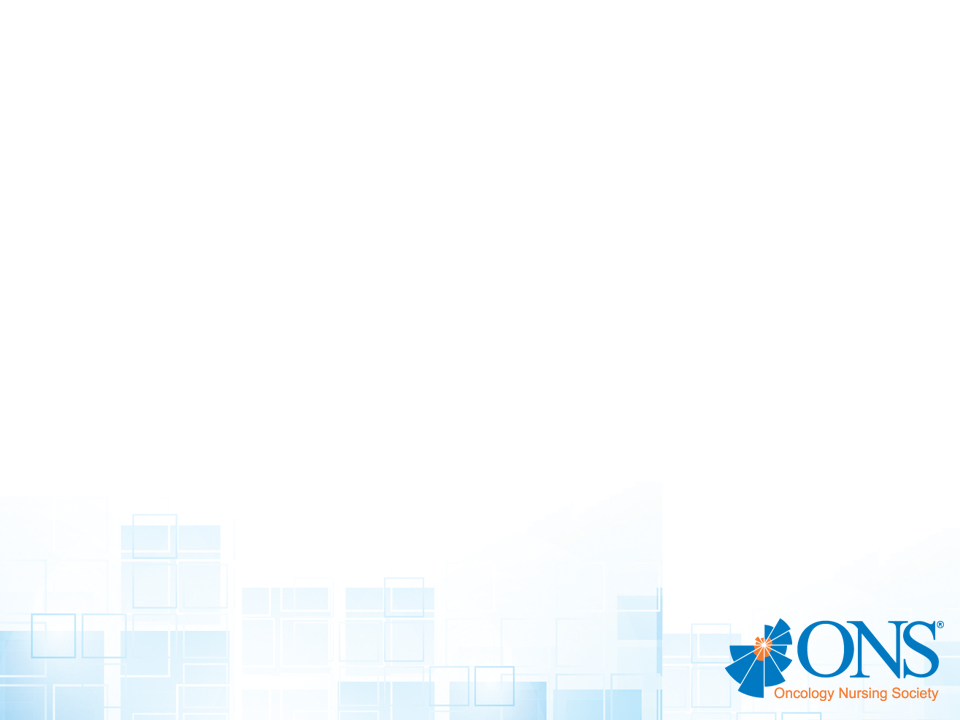 neratinib NERLYNX™
neratinib NERLYNX™  Puma Biotechnology (extended adjuvant treatment of adult patients with early stage HER2 overexpressed/amplified breast cancer, to follow adjuvant trastuzumab-based therapy)

Small molecule; oral multi kinase inhibitor

Drug/drug interactions with PPIs, H2-receptor antagonists, strong or moderate CYP3A4 inducers and inhibitors, P-gp substrates. No grapefruit products.

Targets EGFR, HER2, HER4

Personalized to HER2 overexpressed/amplified 

Side effects: Diarrhea (needs prophylactic & aggressive management), nausea, abdominal pain, fatigue, vomiting, rash, hepatotoxicity, stomatitis, decreased appetite, muscle spasms, nail/skin issues
www.nerlynx.com
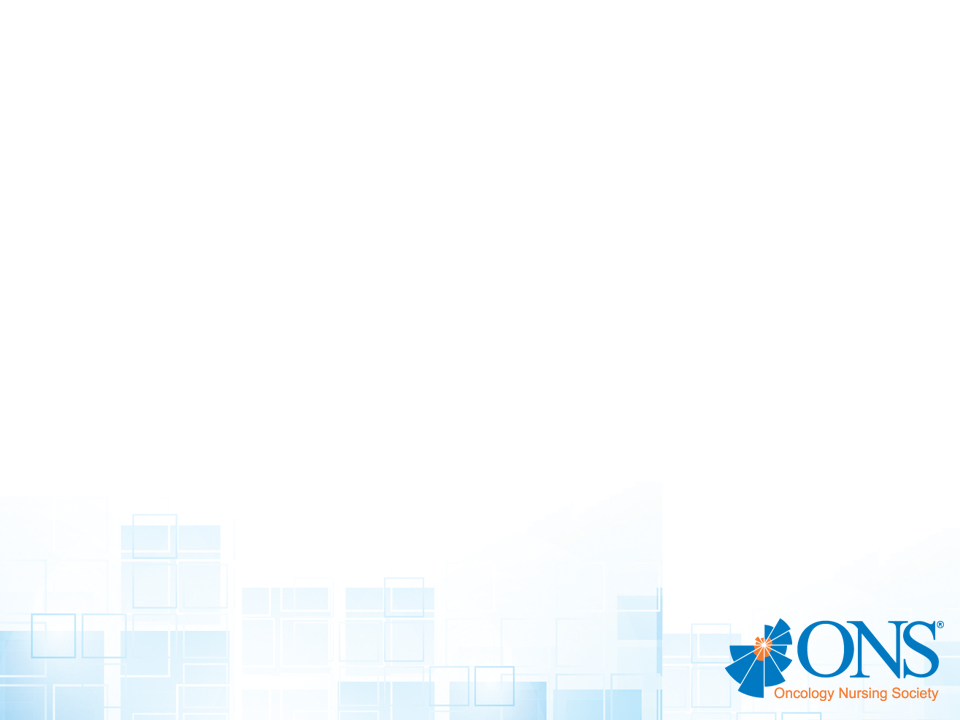 niraparib ZEJULA™
niraparib ZEJULA™  Tesaro (maintenance tx of adult patients with recurrent epithelial ovarian, fallopian tube, or primary peritoneal cancer who are in complete response to platinum-based chemotherapy) 

Monoclonal antibody or small molecule?

Infusion rxns or drug/drug  drug/food interactions?

Target?

Personalized?

Side effects?
www.zejula.com
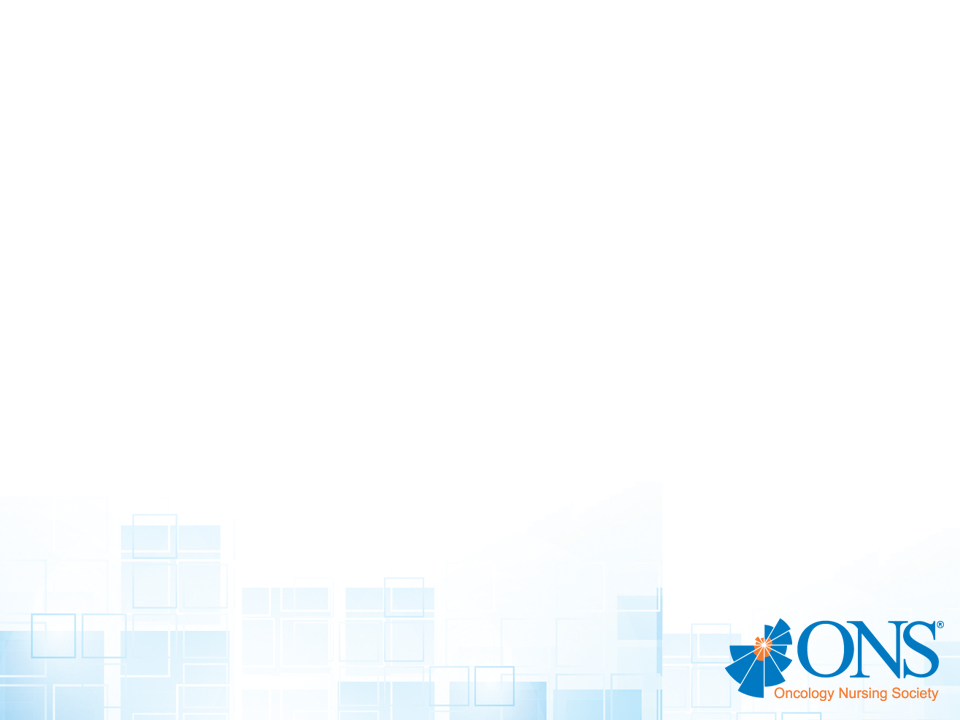 niraparib ZEJULA™
niraparib ZEJULA™  Tesaro (maintenance tx of adult patients with recurrent epithelial ovarian, fallopian tube, or primary peritoneal cancer who are in complete response to platinum-based chemotherapy) 

Small molecule; oral poly (ADP-ribose) polymerase (PARP ) enzyme inhibitor

Drug/drug  drug/food interactions: None known

Targets PARP

Not personalized

Side effects: Bone marrow suppression, HTN, cardiovascular effects, N/V, diarrhea, stomatitis, GI disturbances, AST/ALT elevations, arthralgias, headache, infections, fatigue, secondary MDS/AML
www.zejula.com
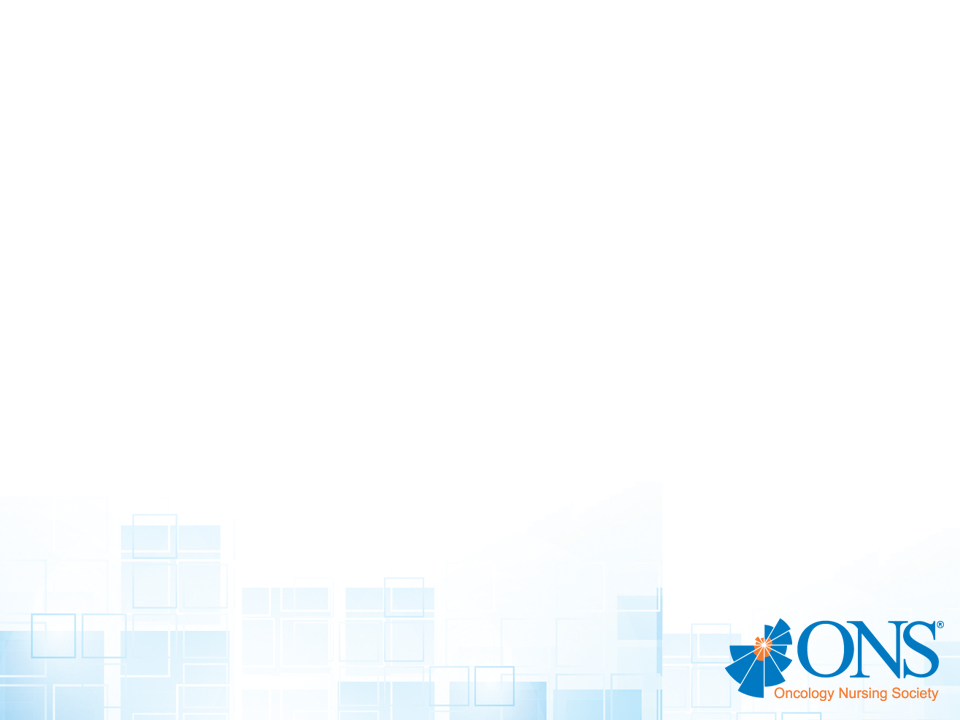 ribociclib KISQALI®
ribociclib KISQALI®  Novartis ( in combination with an aromatase inhibitor as initial endocrine based tx for postmenopausal women with hormone receptor positive, HER2 negative advanced or metastatic breast cancer)

Monoclonal antibody or small molecule?

Infusion rxns or drug/drug  drug/food interactions?

Target?

Personalized?

Side effects?
www.kisquali.com
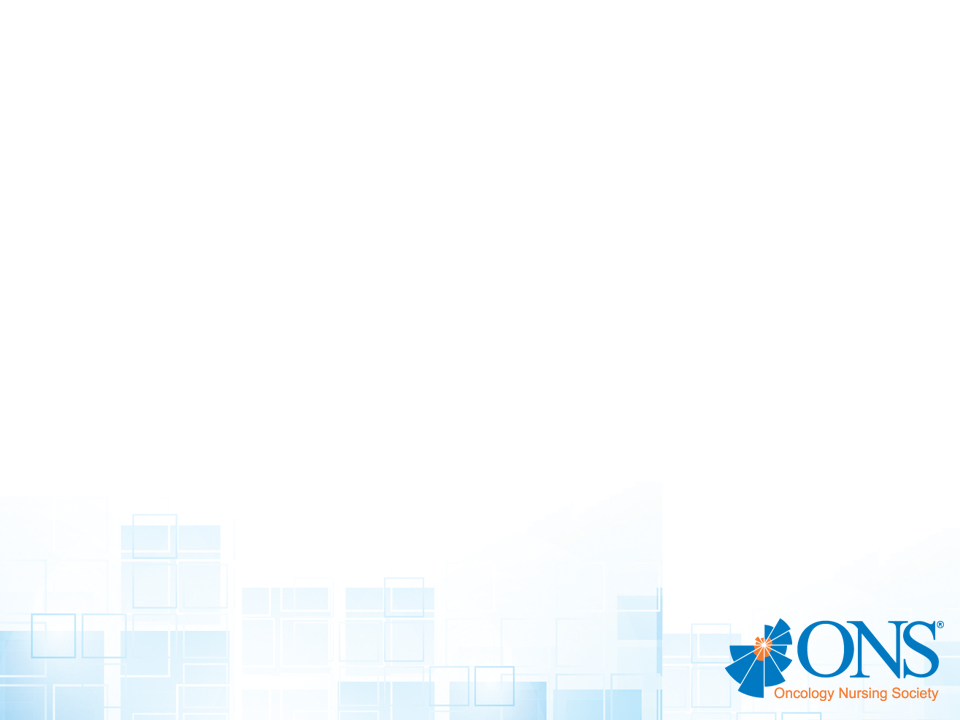 ribociclib KISQALI®
ribociclib KISQALI®  Novartis ( in combination with an aromatase inhibitor as initial endocrine based tx for postmenopausal women with hormone receptor positive, HER2 negative advanced or metastatic breast cancer)

Small molecule, oral kinase inhibitor of cyclin-dependent kinase (CDK) 4 & 6

Drug/drug interactions with CYP3A4 inducers, inhibitors and substrates plus    drugs that prolong QT interval. Avoid grapefruit and pomegranate products

Targets CDK 4 & 6

Not personalized

Side effects: QT interval prolongation, hepatobiliary toxicity, neutropenia, leukopenia,  N/V, fatigue, diarrhea, alopecia, headache, back pain
www.kisquali.com
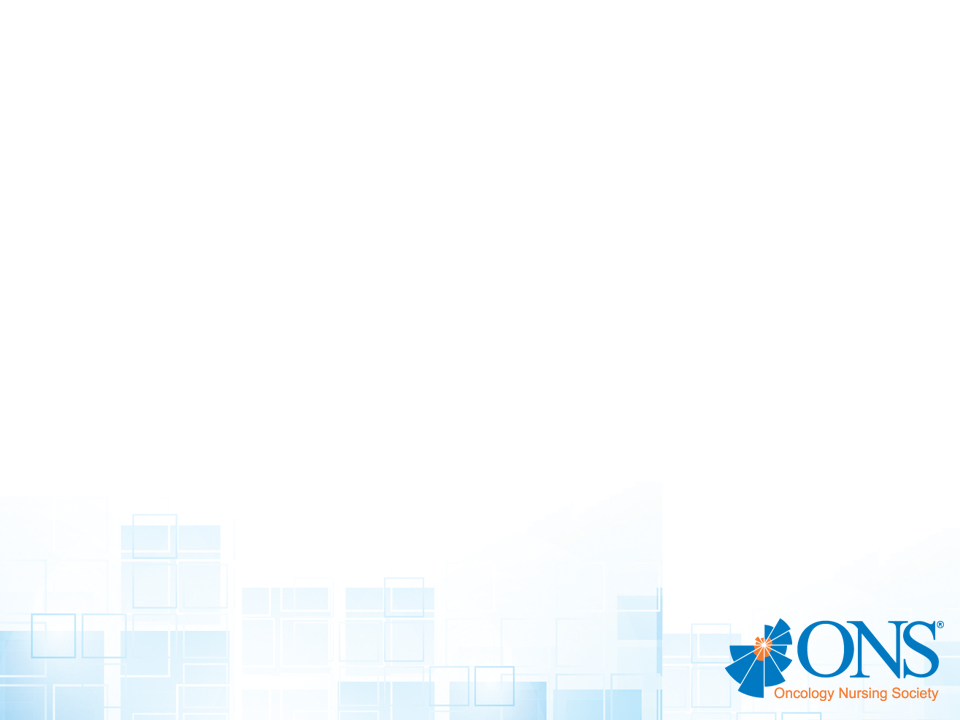 enasidenib IDHIFA®
enasidenib IDHIFA® Celgene Corp. (adults with relapsed or refractory AML with an IDH2 mutation)

Monoclonal antibody or small molecule?

Infusion rxns or drug/drug  drug/food interactions?

Target?

Personalized?

Side effects?
www.idhifa.com
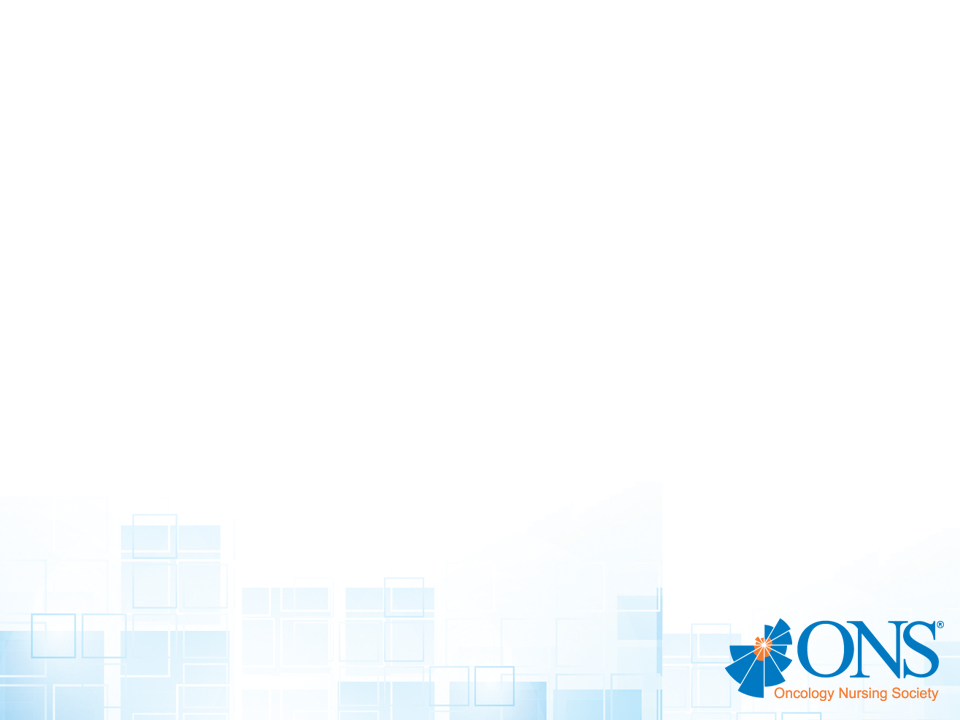 enasidenib IDHIFA®
enasidenib IDHIFA® Celgene Corp. (adults with relapsed or refractory AML with an IDH2 mutation)

Small molecule, oral  inhibitor of isocitrate dehydrogenase 2 (IDH2) enzyme

Drug/drug  drug/food interactions: None known

Targets IDH2

Personalized to AML with an IDH2 mutation in blood or bone marrow

Side effects:  N/V, diarrhea, elevated bilirubin, decreased appetite, differentiation syndrome, tumor lysis syndrome, GI effects,
www.idhifa.com
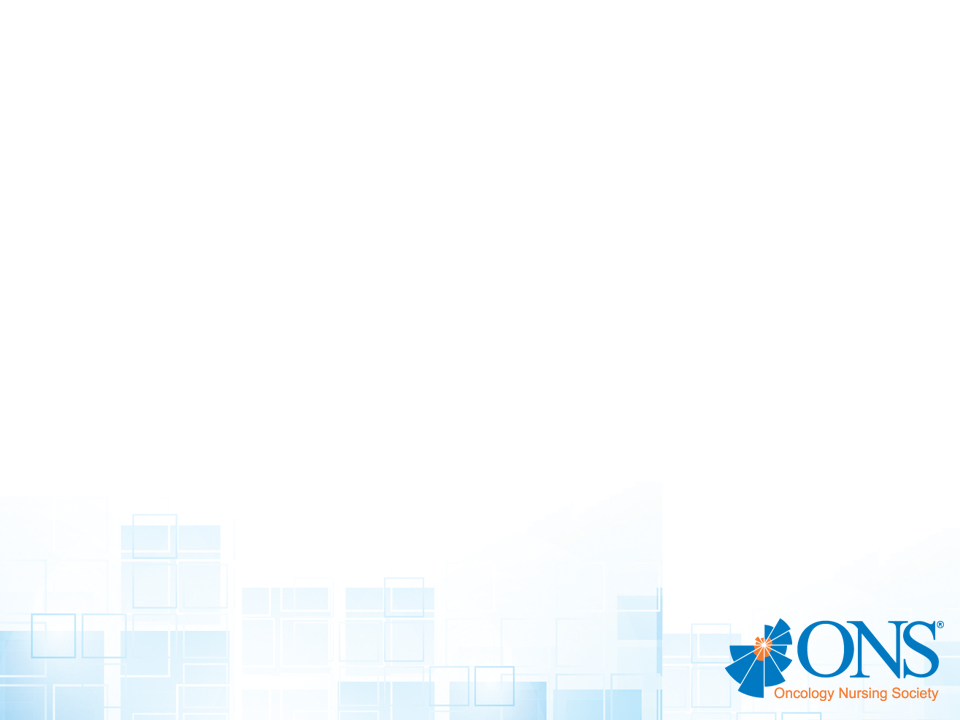 midostaurin RYDAPT®
midostaurin RYDAPT® Novartis (adults with newly diagnosed AML FLT3 mutation positive, in combination with standard cytarabine and daunorubicin induction and cytarabine consolidation  and

adult patients with aggressive systemic mastocytosis (ASM), systemic mastocytosis with associated hematological neoplasm (SM-AHN), or mast cell leukemia (MCL).

Monoclonal antibody or small molecule?

Infusion rxns or drug/drug  drug/food interactions?

Target?

Personalized?

Side effects?
www.rydapt.com
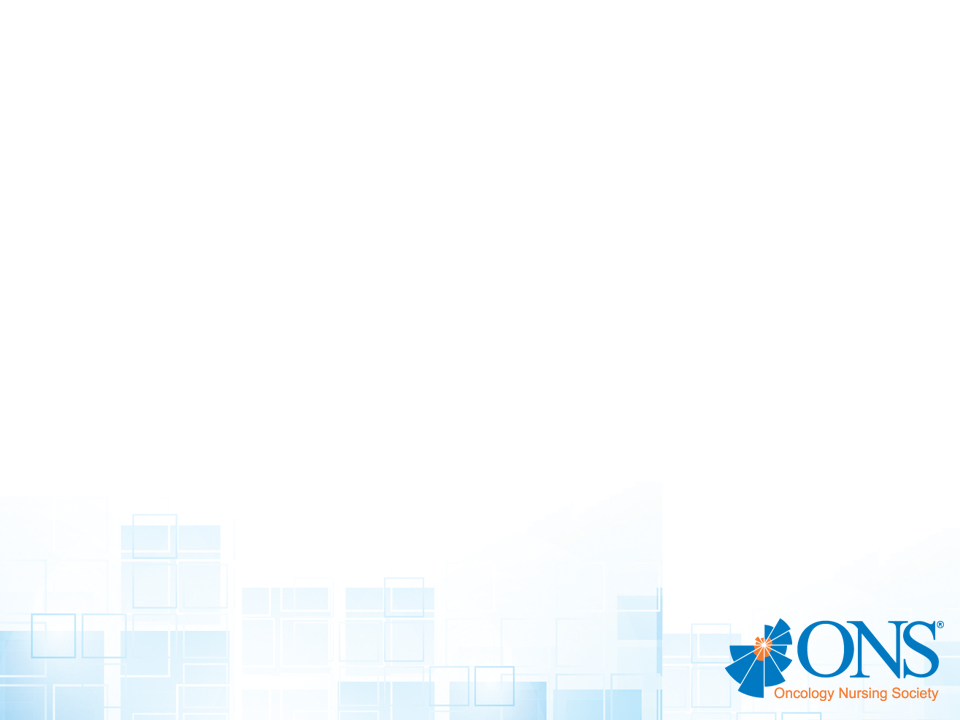 midostaurin RYDAPT®
midostaurin RYDAPT® Novartis (adults with newly diagnosed AML FLT3 mutation positive, in combination with standard cytarabine and daunorubicin induction and cytarabine consolidation  and

adult patients with aggressive systemic mastocytosis (ASM), systemic mastocytosis with associated hematological neoplasm (SM-AHN), or mast cell leukemia (MCL).

Small molecule, oral  multi tyrosine kinase inhibitor

Drug/drug interactions with strong CYP3A4 inducers and inhibitors

Targets FLT3, KIT, PDGFR, VEGFR2, PKC

Personalized to AML with FLT3 mutation; not personalized for other indications

Side effects: Pulmonary toxicity,  febrile neutropenia, N/V, mucositis, diarrhea, edema, fatigue, epistaxis, hyperglycemia, headache
www.rydapt.com
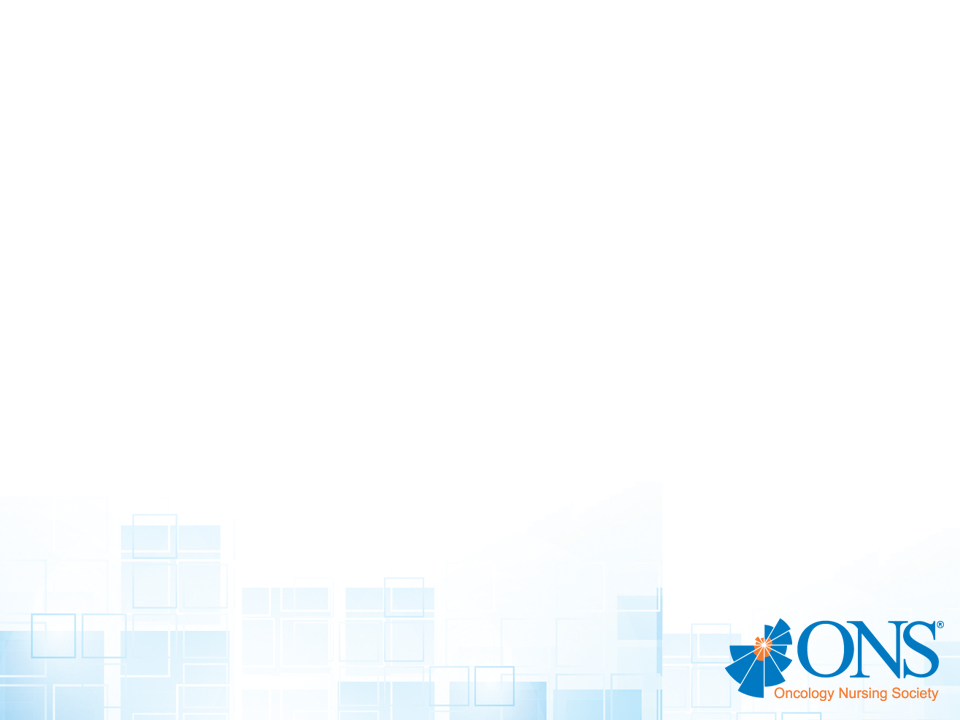 durvalumab IMFINZI™
durvalumab IMFINZI™  AstraZeneca ((locally advanced or metastatic with disease progression during or following platinum-containing chemotherapy or progression within  12 mos of neoadjuvant or adjuvant treatment with platinum-containing regimen)

Monoclonal antibody or small molecule?

Infusion rxns or drug/drug  drug/food interactions?

Target?

Personalized?

Side effects?
www.imfinzi.com
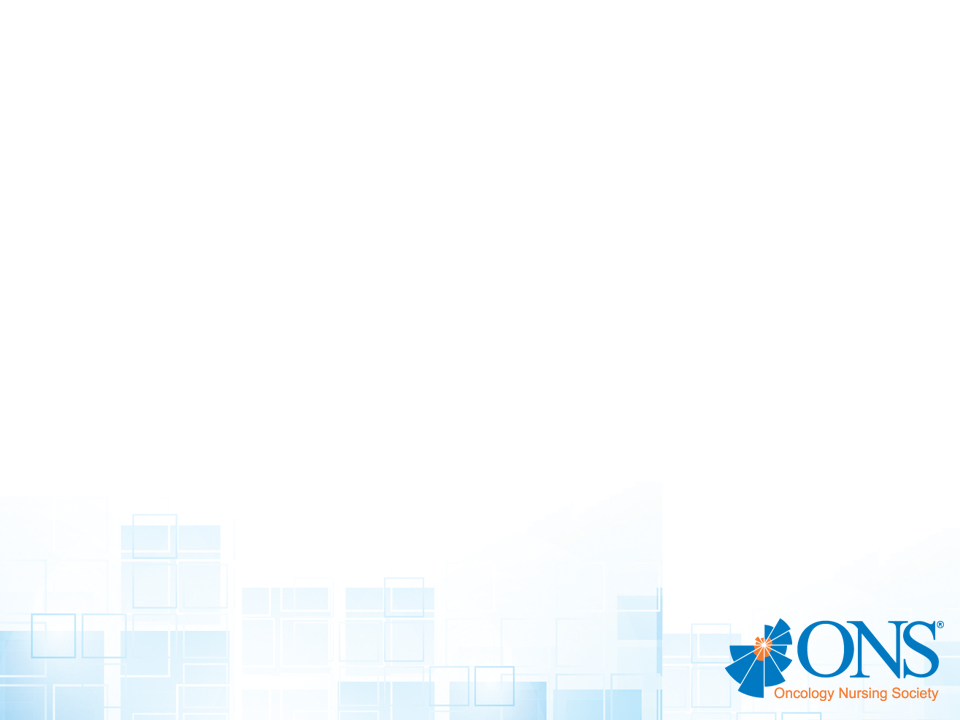 durvalumab IMFINZI™
durvalumab IMFINZI™  AstraZeneca (locally advanced or metastatic  urothelial carcinoma with disease progression during or following platinum-containing chemotherapy or progression within  12 mos of neoadjuvant or adjuvant treatment with platinum-containing regimen)

Human monoclonal antibody targeting the immune system via the programmed death ligand 1 (PD-L1)

Infusion rxns: Yes  uncommon, but can be severe

Targets PD-L1

Not personalized

Side effects: Immune mediated  pneumonitis, hepatitis, ,colitis, nephritis, and other immune related adverse events, fatigue, musculoskeletal pain, constipation, nausea,
www.imfinzi.com
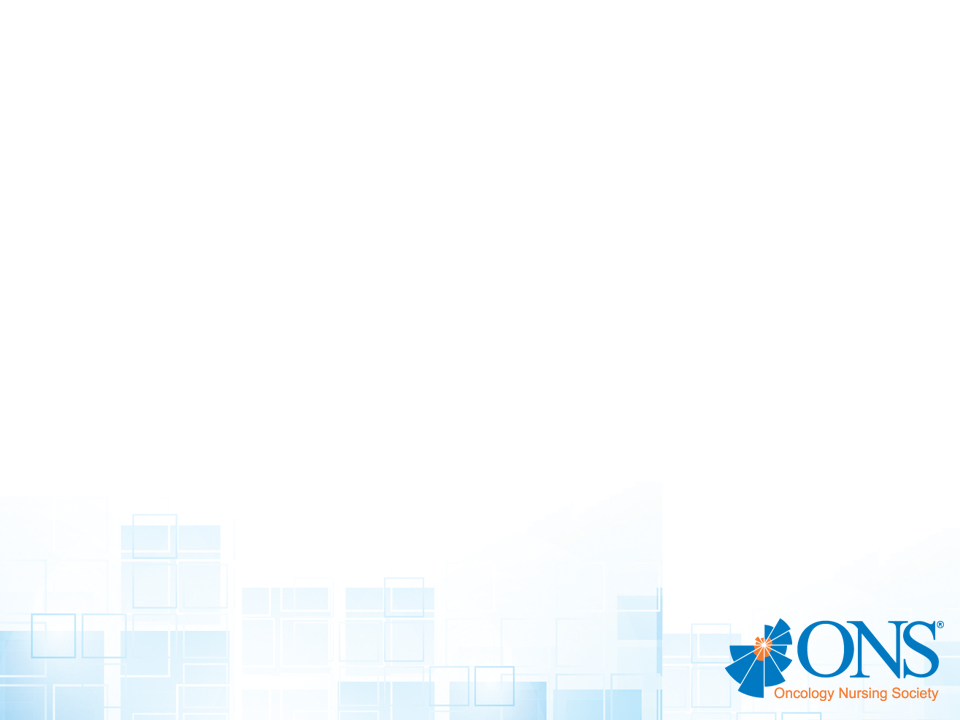 avelumab BAVENCIO®
avelumab BAVENCIO®  EMD  Serono ((locally advanced or metastatic with disease progression during or following platinum-containing chemotherapy or progression within  12 mos of neoadjuvant or adjuvant treatment with platinum-containing regimen)

Monoclonal antibody or small molecule?

Infusion rxns or drug/drug  drug/food interactions?

Target?

Personalized?

Side effects?
www.bavencio.com
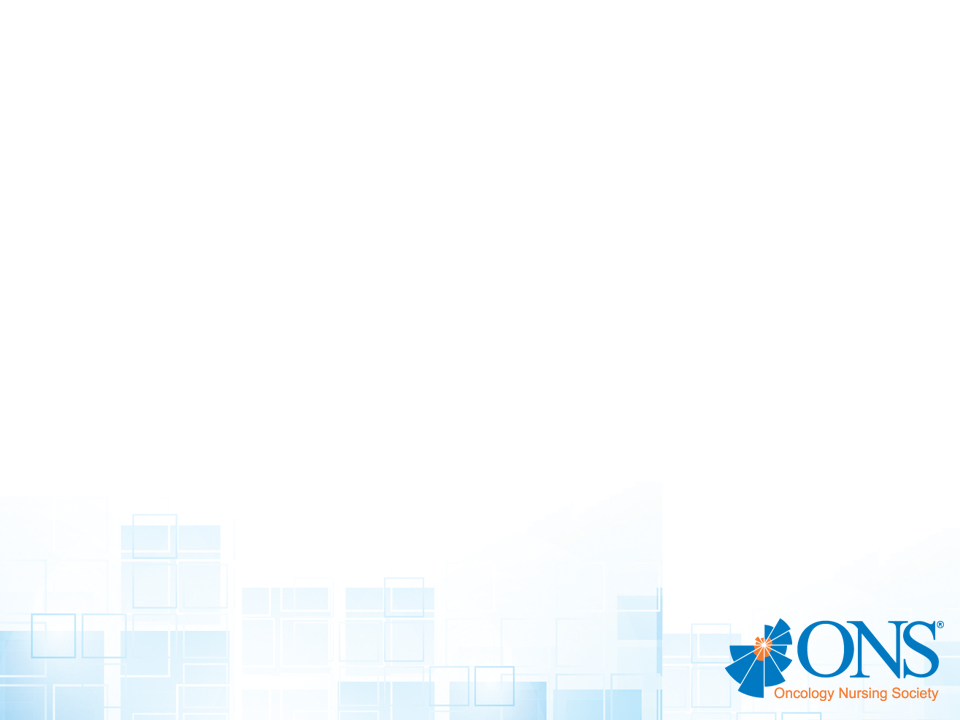 avelumab BAVENCIO®
avelumab BAVENCIO®  EMD  Serono (adults and pediatrics pts 12 and older with metastatic Merkel cell carcinoma) and 

locally advanced or metastatic urothelial carcinoma with disease progression during or following platinum-containing chemotherapy or progression within  12 mos of neoadjuvant or adjuvant treatment with platinum-containing regimen

Human monoclonal antibody targeting the immune system via the programmed death ligand 1 (PD-L1)

Infusion rxns as high as 25% in trials; can be severe; premedicate for 1st 4 infusions and as needed

Targets PD-L1

Not personalized

Side effects: Immune mediated pneumonitis, hepatitis, ,colitis, nephritis, and other immune related adverse events, fatigue, musculoskeletal pain, diarrhea, nausea, rash, peripheral edema, decreased appetite, UTI
www.bavencio.com
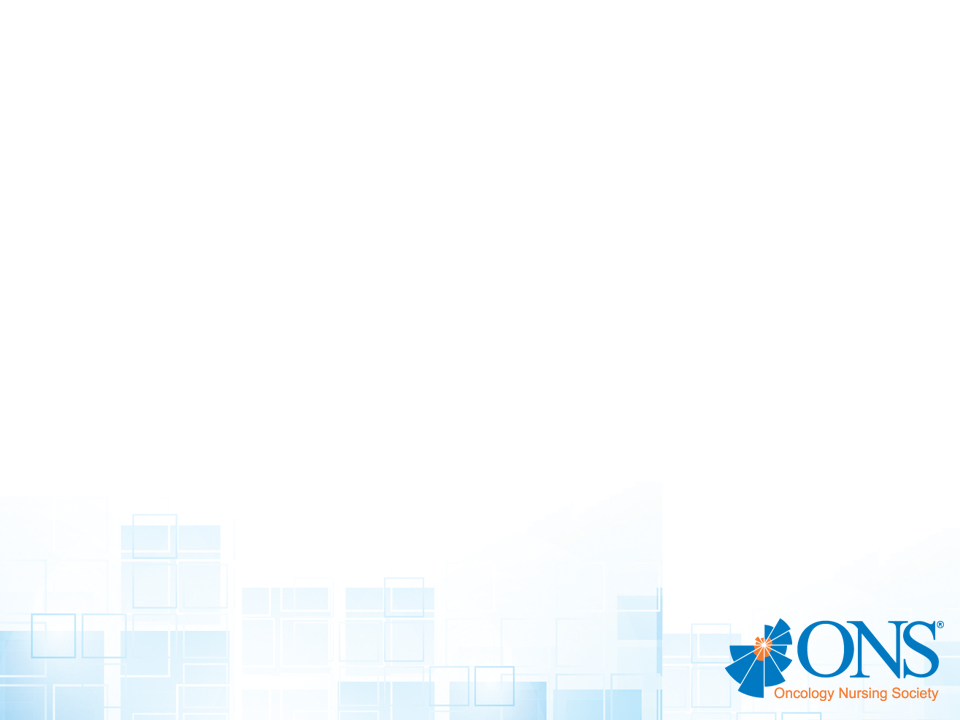 inotuzumab ozogamicin BESPONSA™
inotuzumab ozogamicin BESPONSA™ Wyeth Pharmaceuticals (adults with relapsed or refractory B-cell precursor acute lymphoblastic leukemia (ALL). 

Monoclonal antibody or small molecule?

Infusion rxns

Target?

Personalized?

Side effects?
www.besponsa.com
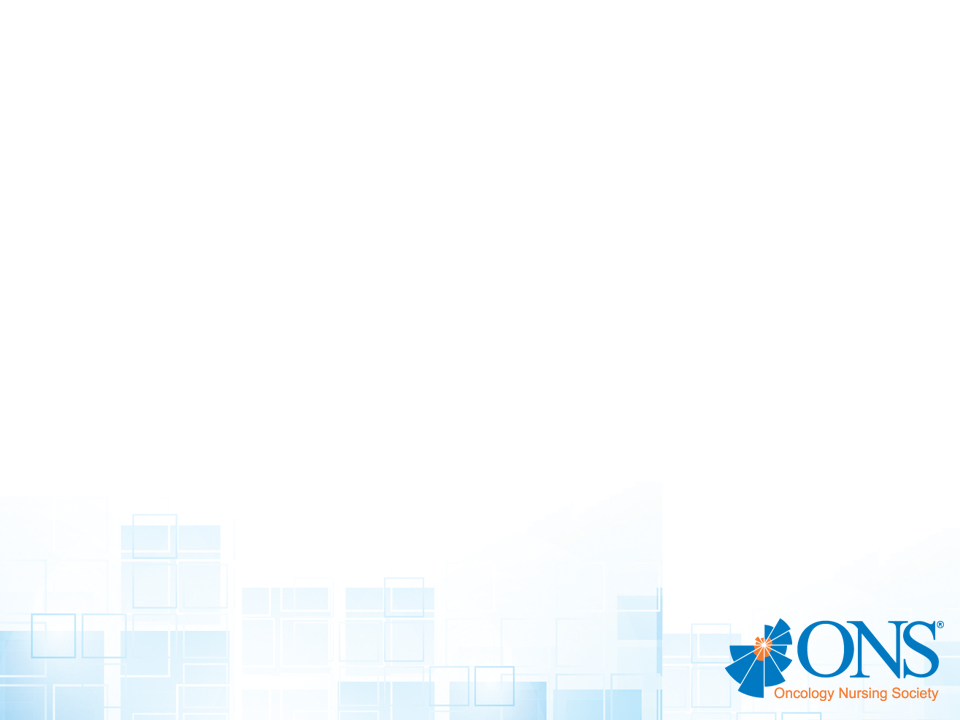 inotuzumab ozogamicin BESPONSA™
inotuzumab ozogamicin BESPONSA™ Wyeth Pharmaceuticals (adults with relapsed or refractory B-cell precursor acute lymphoblastic leukemia (ALL). 

Humanized monoclonal antibody-drug conjugate with target on tumor;      cytotoxic agent attached

Infusion rxns; premedicate prior to all infusions; monitor during and at least 1 hour after infusions

Targets CD22 antigen

Not personalized ; CD22 expressed in almost all B-ALL cells

Side effects: Hepatotoxicity including veno-occlusive disease, myelosuppression, QT prolongation, infections, fatigue, headache, hyperbilirubinemia,, hemorrhage, pyrexia, increased risk of post-HSCT non-relapse mortality
www.besponsa.com
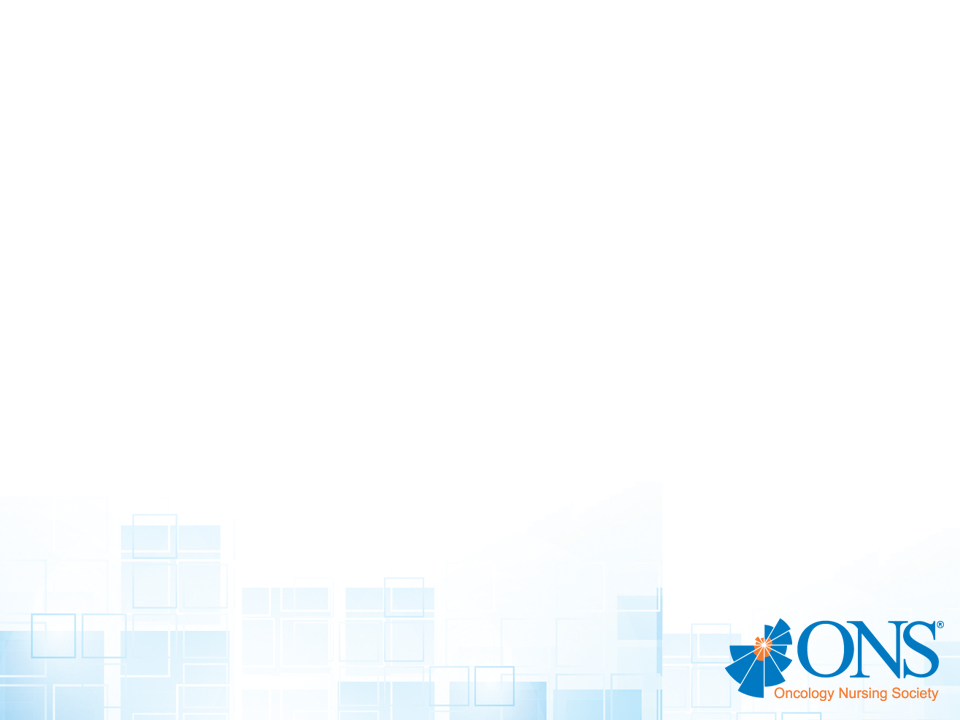 gemtuzumab ozogamicin  Mylotarg™
gemtuzumab ozogamicin  Mylotarg™  Pfizer Inc. (treatment of newly-diagnosed CD33-positive acute myeloid leukemia (AML) in adults and for treatment of relapsed or refractory CD33-positive AML in adults and in pediatric patients 2 years and older.   

Gemtuzumab ozogamicin may be used in combination with daunorubicin and cytarabine for adults with newly-diagnosed AML, or as a stand-alone treatment for certain adult and pediatric patients. 

Monoclonal antibody or small molecule?

Infusion rxns

Target?

Personalized?

Side effects?
www.mylotarg.com
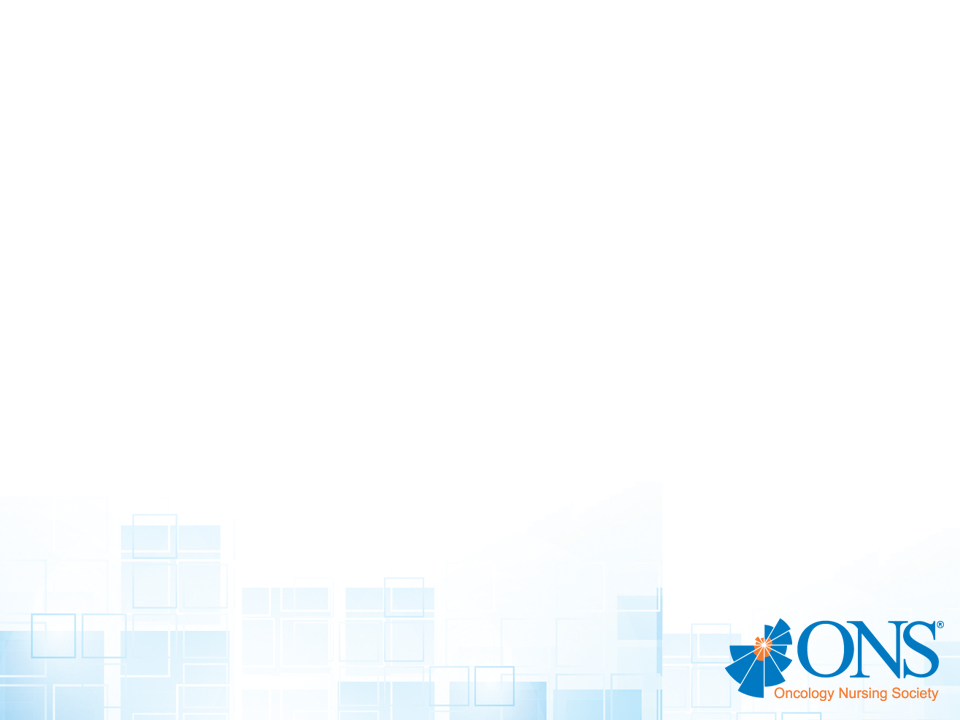 gemtuzumab ozogamicin  Mylotarg™
gemtuzumab ozogamicin  Mylotarg™  Pfizer Inc. (treatment of newly-diagnosed CD33-positive acute myeloid leukemia (AML) in adults and for treatment of relapsed or refractory CD33-positive AML in adults and in pediatric patients 2 years and older.  

Gemtuzumab ozogamicin may be used in combination with daunorubicin and cytarabine for adults with newly-diagnosed AML, or as a stand-alone treatment for certain adult and pediatric patients

Humanized monoclonal antibody-drug conjugate. Attached to a cytotoxic agent. 

Infusion rxns: yes. Can cause anaphylaxis. Pre-med and monitor during and at   least 1 hours post infusion

Targets  CD33

Personalized to CD33 positive AML

Side effects: Hepatotoxicty that can lead to veno-occlusive disease, hemorrhage,
	infection, fever, nausea, vomiting, constipation, headache,                                    	increased  AST and ALT, rash, and mucositis
www.mylotarg.com
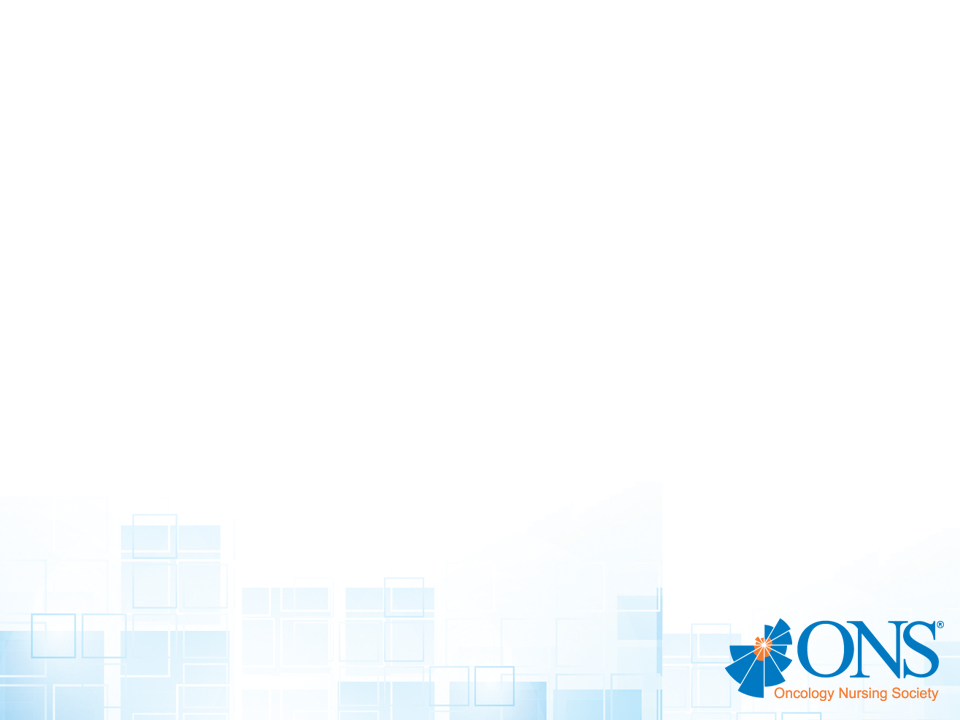 rituximab and hyaluronidase human RITUXAN HYCELA™
rituximab and hyaluronidase human RITUXAN HYCELA™ Genentech (adult pts with follicular, diffuse large B-cell NHL and CLL; subcutaneous formulation)

Monoclonal antibody or small molecule?

Infusion rxns or drug/drug  drug/food interactions?

Target?

Personalized?

Side effects?
www.rituxanhycela.com
rituximab and hyaluronidase human RITUXAN HYCELA™
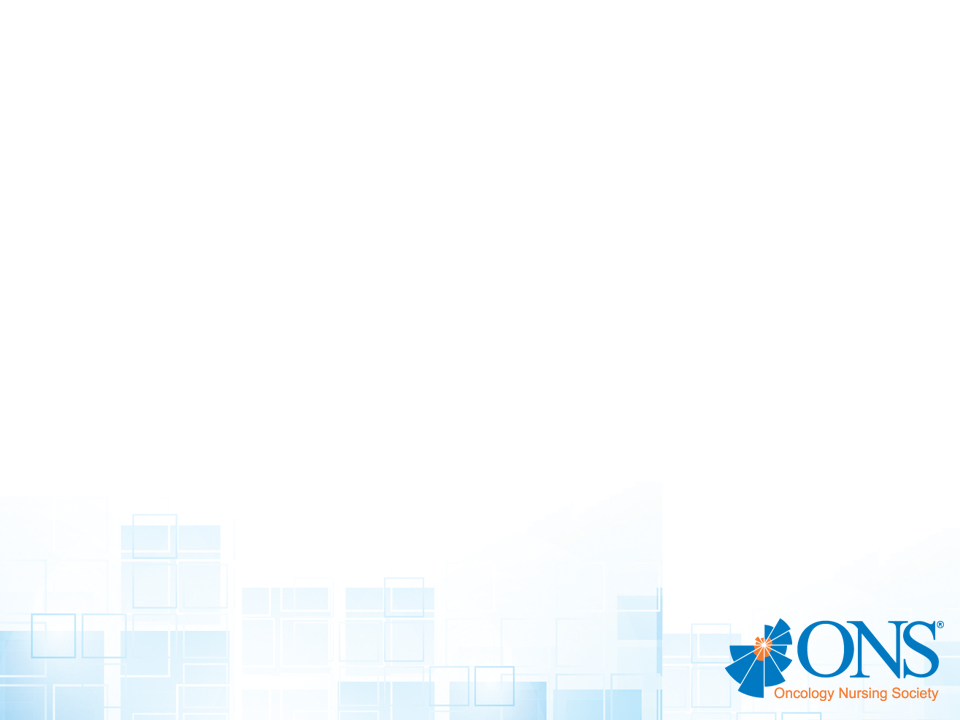 rituximab and hyaluronidase human RITUXAN HYCELA™ Genentech (adult pts with follicular lymphoma, diffuse large B-cell NHL and chronic lymphocytic lymphoma (CLL) ; only given after one full dose of IV rituximab successfully administered

Subcutaneous formulation of rituximab, a chimeric monoclonal antibody with hyaluronidase human used to increase dispersion and absorption  when given into abdomen

Infusion rxns systemic and local possible; given after one full day of IV rituximab; premedicate before each dose and observe 15 minutes following administration

Targets CD20

Not personalized

Side effects: Local cutaneous rxns, severe mucocutaneous  tumor lysis syndrome, cardiovascular effects, infections, renal toxicity, bowel obstruction/perforation, neutropenia, thrombocytopenia, N/V, HBV reactivation, progressive                                          multifocal leukoencephalopathy
www.rituxanhycela.com
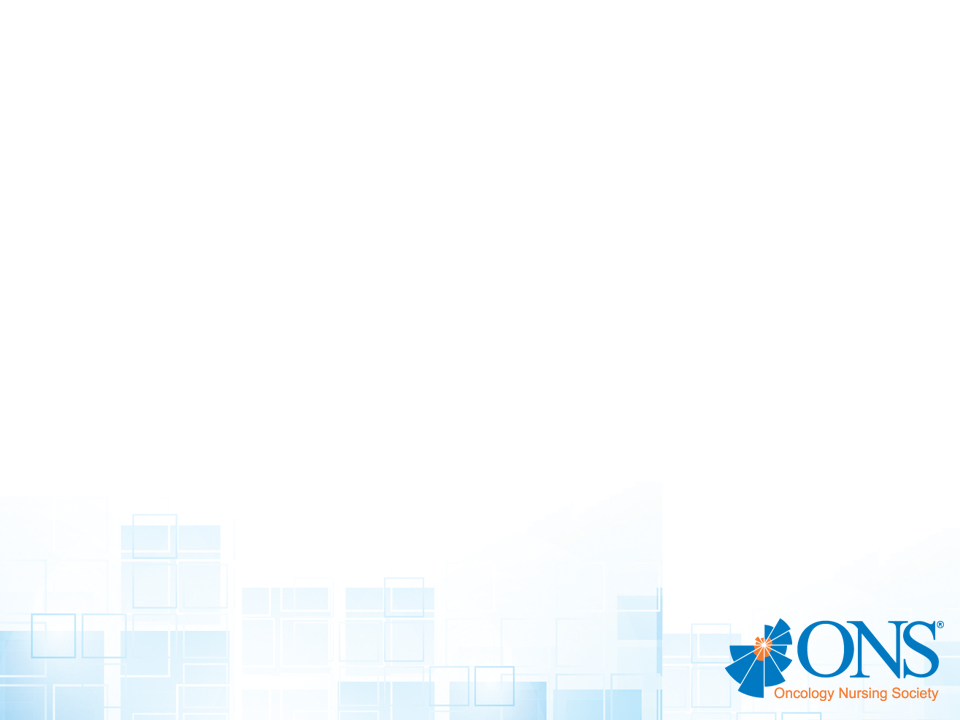 liposome encapsulated combination of daunorubicin and cytarabine VYXEOS™
liposome encapsulated combination of daunorubicin and cytarabine VYXEOS™ Jazz Pharmaceuticals (adults with newly diagnosed therapy related AML or AML with myelodysplasia related changes)

Monoclonal antibody or small molecule?

Infusion rxns or drug/drug  drug/food interactions?

Target?

Personalized?

Side effects?
www.vyxeos.com
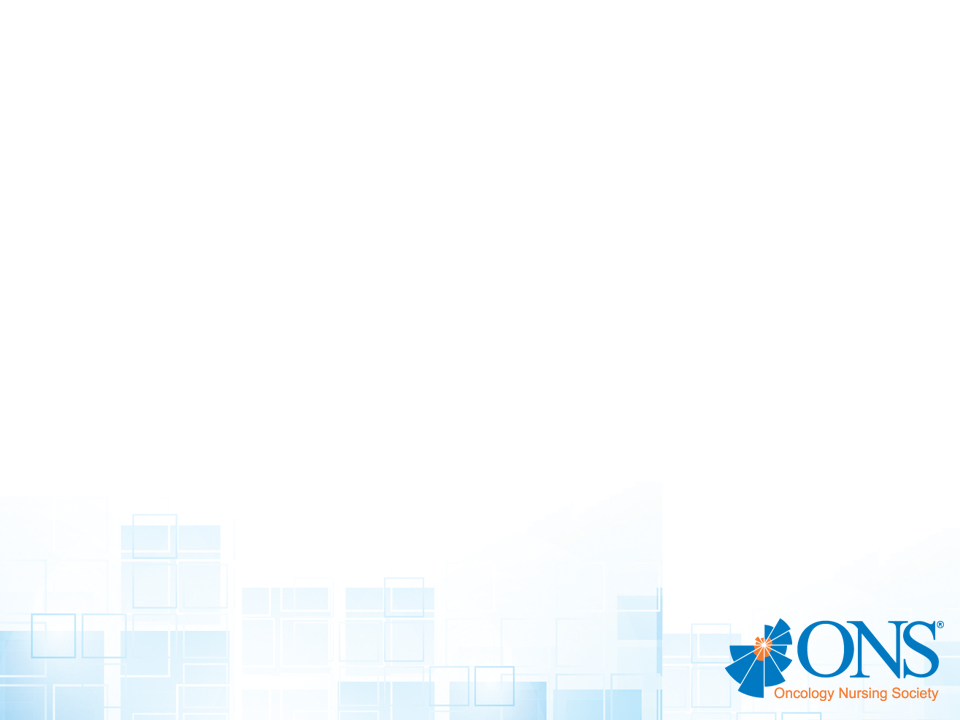 liposome encapsulated combination of daunorubicin and cytarabine VYXEOS™
liposome encapsulated combination of daunorubicin and cytarabine VYXEOS™ Jazz Pharmaceuticals (adults with newly diagnosed therapy related AML or AML with myelodysplasia related changes)

Not a monoclonal antibody or small molecule; liposome encapsulated cytotoxic chemotherapy

Infusion rxns possible; no premedication needed

Not targeted therapy or personalized

Do not interchange with other daunorubicin and/or cytarabine products

Side effects: Hemorrhage, cardiotoxicity, febrile neutropenia, rash, edema, N/V, mucositis, diarrhea, constipation, copper overload, musculoskeletal pain, fatigue, abdominal pain, dyspnea, headache, cough, decreased appetite, arrhythmia, tissue necrosis
www.vyxeos.com
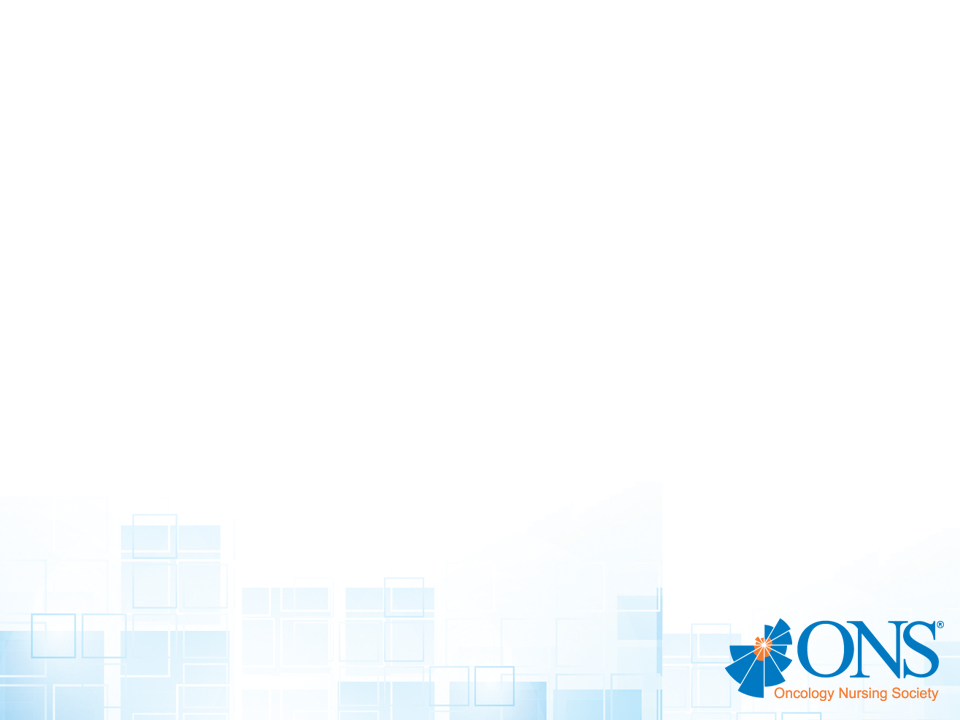 tisagenlecleucel (KYMRIAH®)
tisagenlecleucel (KYMRIAH®) Novartis (treatment of patients up to age 25 years with B-cell precursor acute lymphoblastic leukemia (ALL) that is refractory or in second or later relapse) 

Monoclonal antibody or small molecule  OR WHAT?

Infusion rxns or drug/drug  drug/food interactions?

Target?

Personalized?

Side effects?
www.kymriah.com
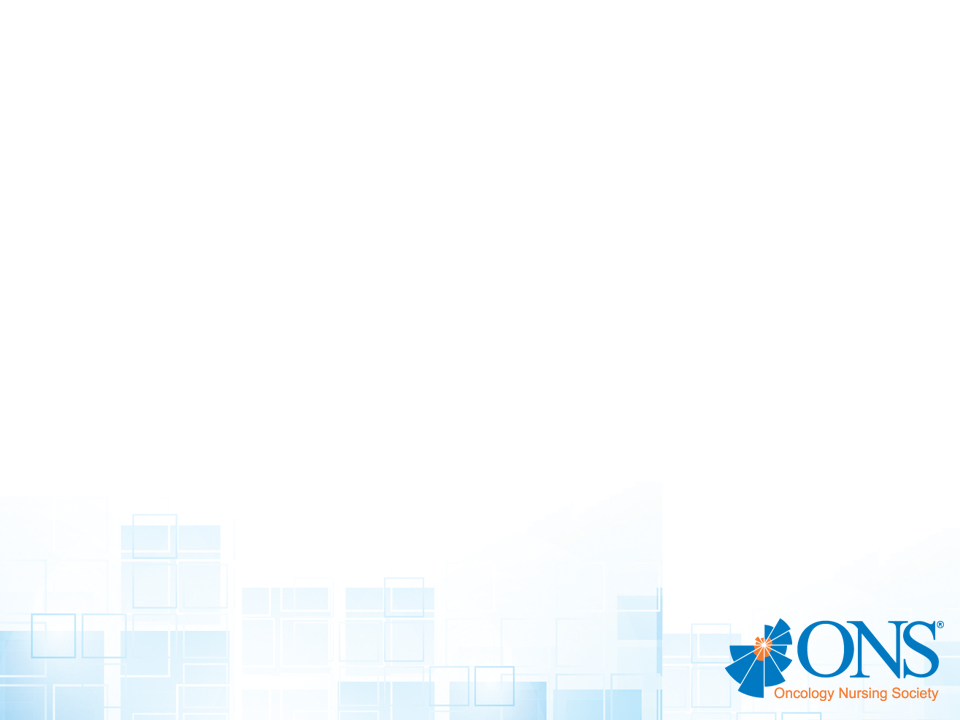 tisagenlecleucel (KYMRIAH®)
tisagenlecleucel (KYMRIAH®) Novartis (treatment of patients up to age 25 years with B-cell precursor acute lymphoblastic leukemia (ALL) that is refractory or in second or later relapse) 

CD19-directed genetically modified autologous T cell immunotherapy: Chimeric Antigen Receptor T cell therapy (CAR-T)

Infusion rxns and cytokine release syndrome (CRS) possible. Treat severe or life-threatening CRS with tocilizumab (newly FDA approved indication for this purpose). Restricted use under REMS.

Targets CD19

Personalized to CD19 using patients own genetically engineered T cells

Side effects: CRS, neurotoxicity, hypogammaglobulinemia, infections-pathogen unspecified, prolonged cytopenias, pyrexia, decreased appetite, headache, encephalopathy, hypotension, bleeding episodes, tachycardia, nausea, diarrhea, vomiting, viral infectious disorders, hypoxia, fatigue, acute kidney injury, and delirium.
www.kymriah.com
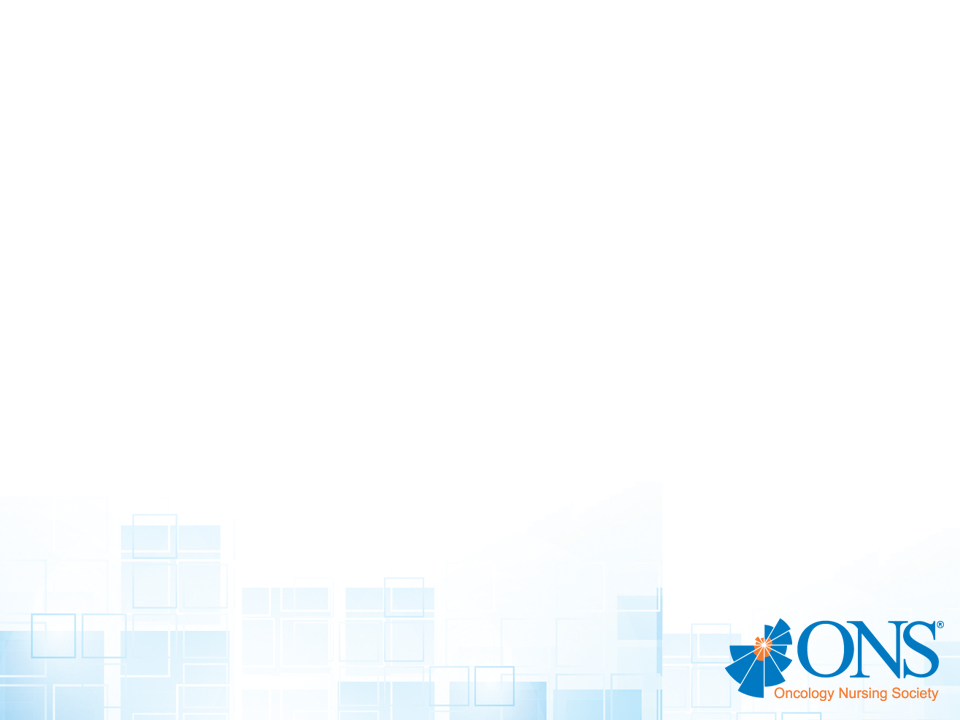 Trend with New Agents is
 Interprofessional Approach
Cardiology: Prolonged QTC intervals, lowering of LVEF, hypertension. Cardio-oncology is now a sub-specialty

Dermatology: Rash, other dermatologic conditions, skin cancers. Oncodermatology is now a sub-specialty

Ophthalmology: Vision issues

Gastroenterology: Development of polyps, colitis

Endocrinology: hypophysitis, diabetes, thyroid issues
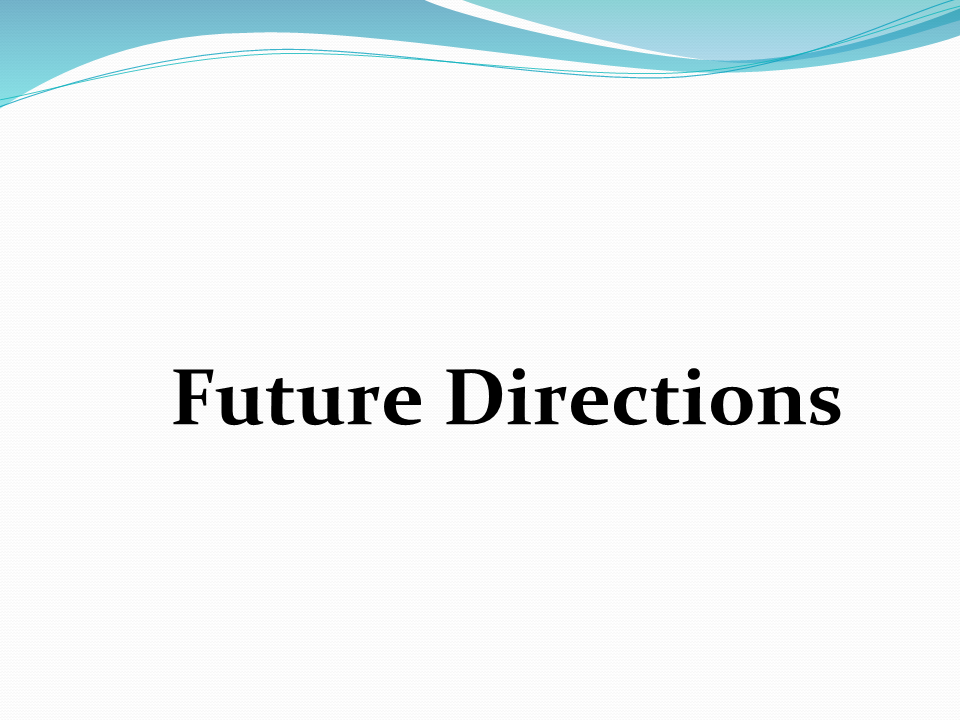 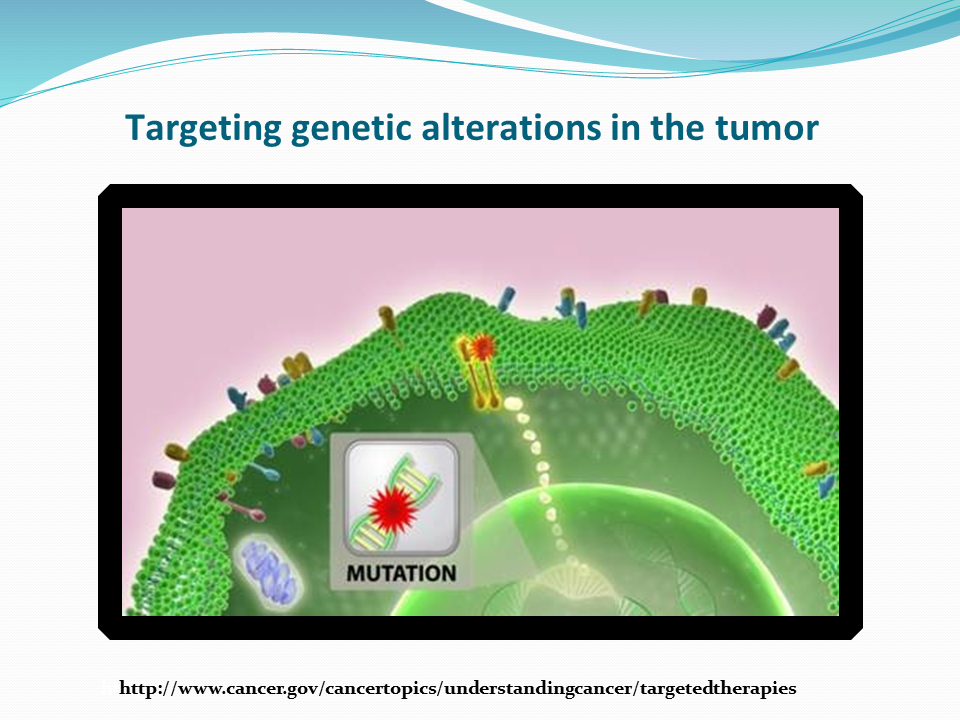 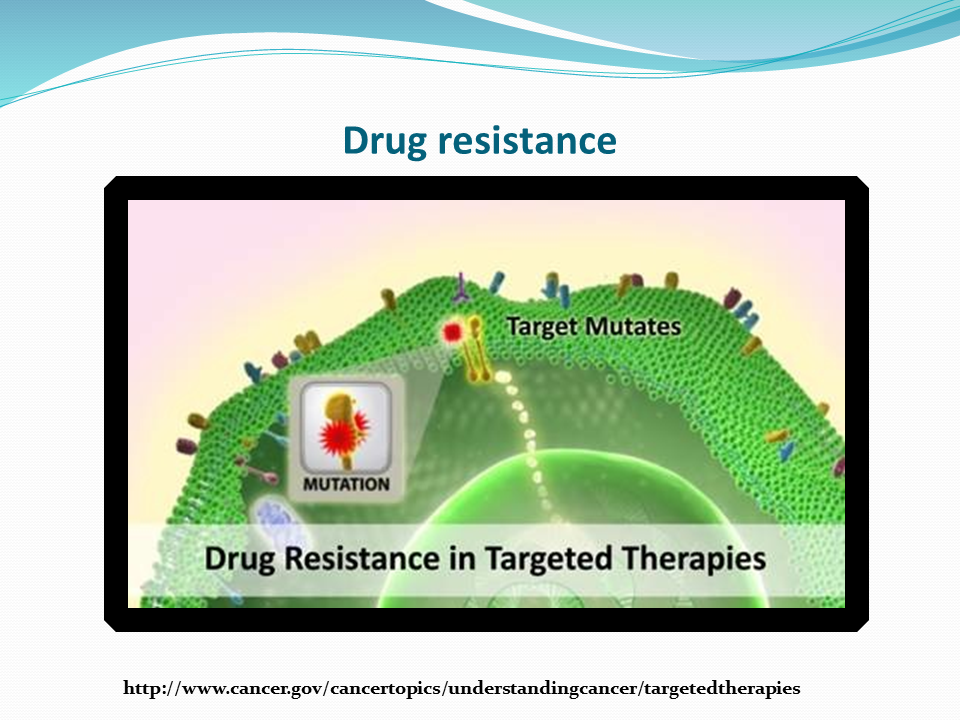 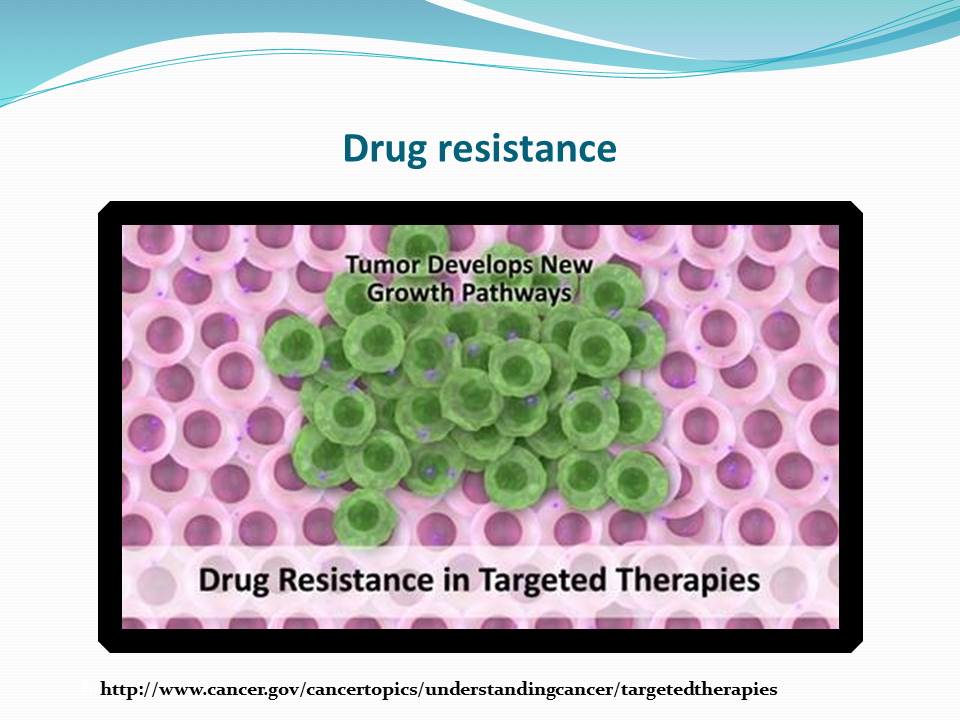 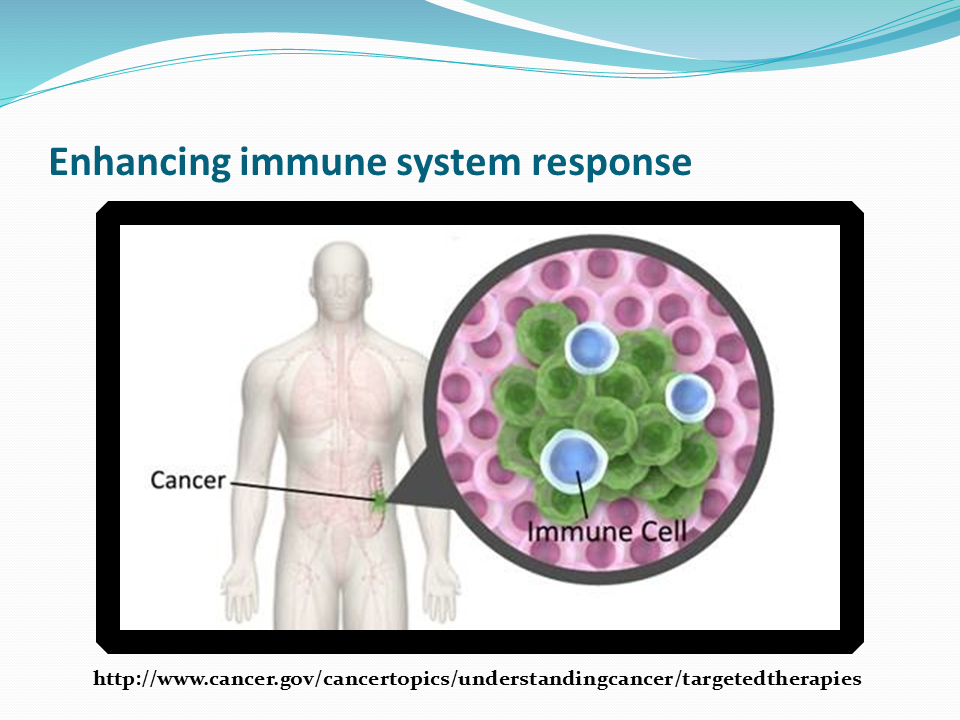 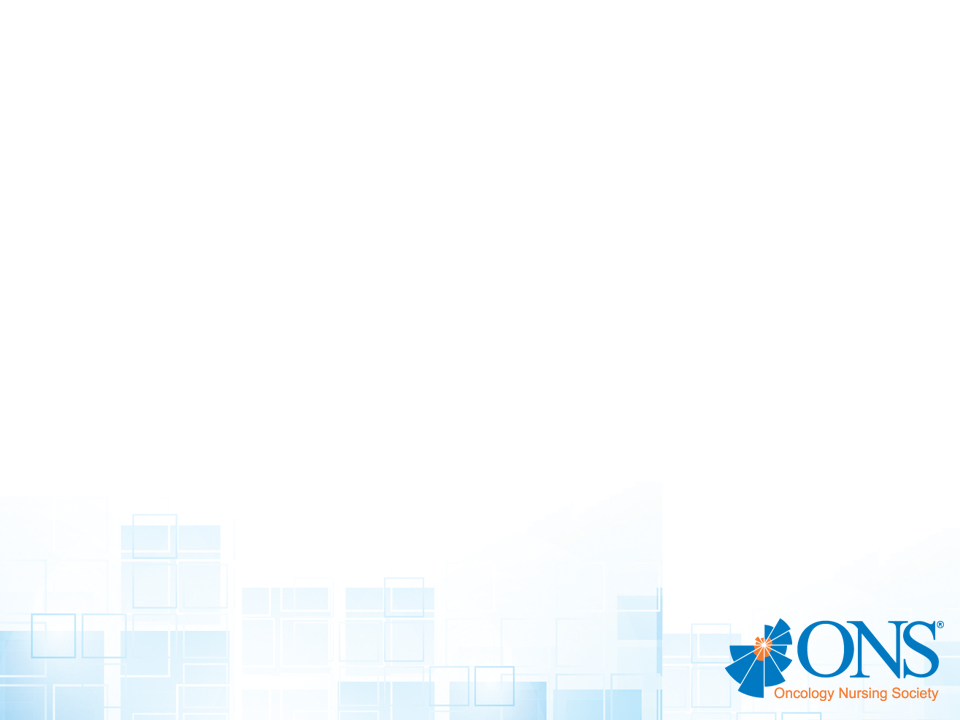 References
http://www.ama-assn.org/ama/pub/physician-resources/medical-science/united-states-adopted-names-council/naming-guidelines/naming-biologics/monoclonal-antibodies.page


http://www.cancer.gov/cancertopics/understandingcancer/targetedtherapies


http://www.cancer.gov/dictionary


http://www.fda.gov/Drugs/InformationOnDrugs/ApprovedDrugs/ucm279174. htm


http://www.mycancergenome.org
References
http://www.alunbrig.com

http://www.bavencio.com

www.besponsa.com

http://www.blincyto.com

http://www.ibrance.com

http://www.idhifa.com

http://www.imbruvica.com

http://www.imfinzi.com

http://www.keytruda.com

http://www.kisqali.com

http://www.kymrhia.com

http://www.mekinist.com

http://mylotarg.com












http://www.tagrisso.com

http://www.zejula.com



http://www.zykadia.com
References
http://www.nerlynx.com

http://www.lynparza.com

http://www.opdivo.com

http://www.revlimid.com

http://www.rituxanhycela.com

http://www.rydapt.com

http://www.stivarga.com

http://www.tafinlar.com

http://www.tagrisso.com

http://www.vyxeos.com

http://www.zejula.com

http://www.zykadia.com